e-ScienceTalk – WP2
André-Pierre Olivier - WP2 Leader, APO
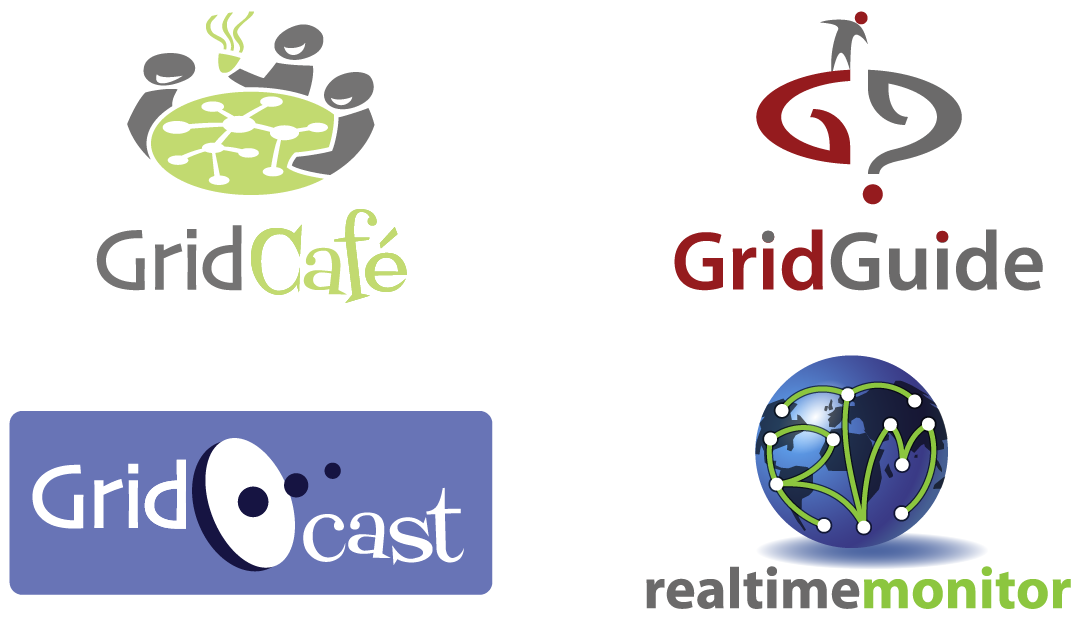 WP2 Overview
Participant
Effort distribution
Beneficiaries: 4   
Effort: 72 PMs / 2.2 FTEs
WP4: Management
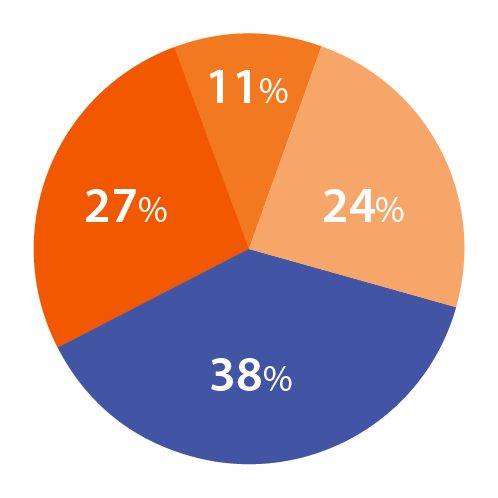 WP3: iSGTW
WP1:
Policy
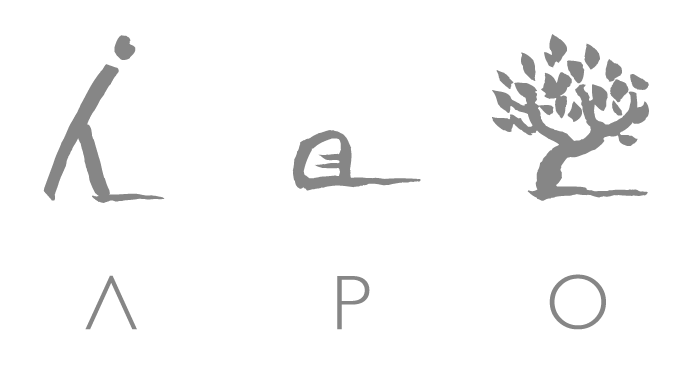 23 PM
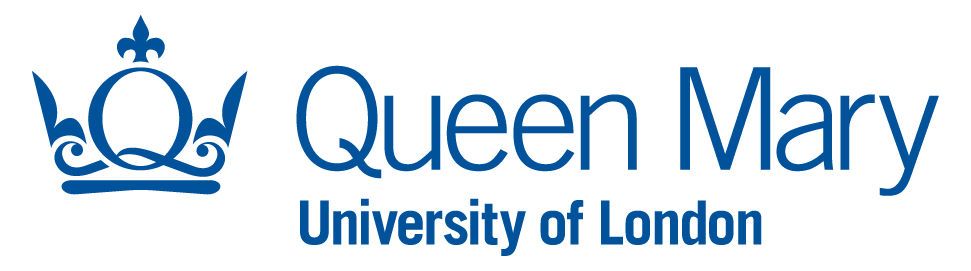 10 PM
WP2: GridCafé
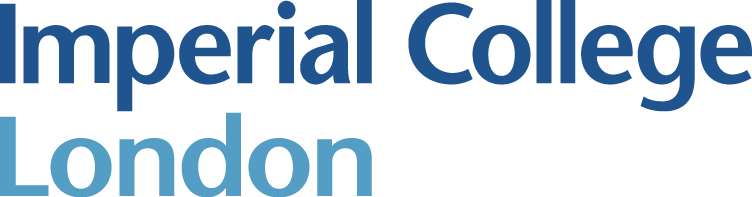 Task 2.1	GridCafé
	APO and CERN
Task 2.2	Real Time Monitor and GridGuide 	Imperial with APO, CERN and QMUL
Task 2.3	GridCast
	QMUL with APO and CERN
25 PM
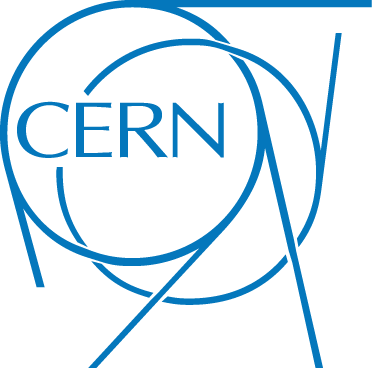 14 PM
PY3 Review, Sept. 2013
2
WP2 Objectives
Keep the GridCafé at the cutting edge of grid and e-Science dissemination byrefreshing the look and feel and keeping it constantly updated with new material,expanding the content to cover other forms of computing.

Explore interactive environments and new web tools to ensure that GridCafé andGridCast have impact on their audiences and are easy to use.

Update the GridCast website and expand the marketing of the GridCast site tothe grid and e-Infrastructure community and beyond.

Expand the GridGuide to cover more sites, improve its impact and develop further interactive functionality between the GridGuide and the Real Time Monitor.

Explore the continuation of the BELIEF Digital Library and support thee-concertation meetings.
PY3 Review, Sept. 2013
3
WP2 sites
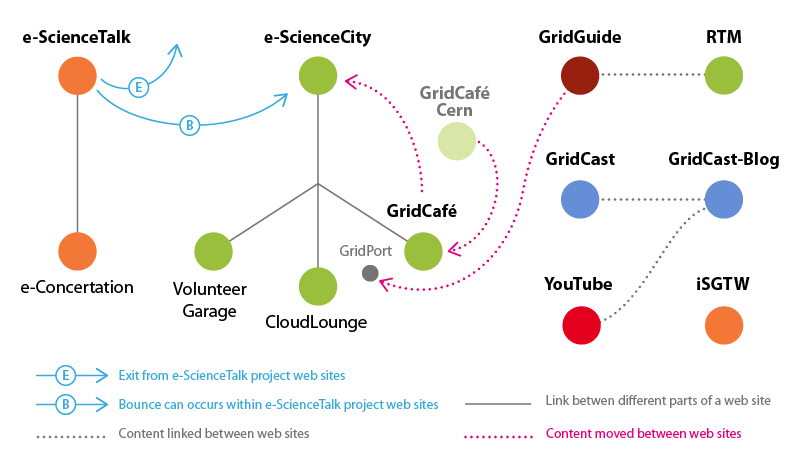 PY3 Review, Sept. 2013
4
WP2 Major achievements
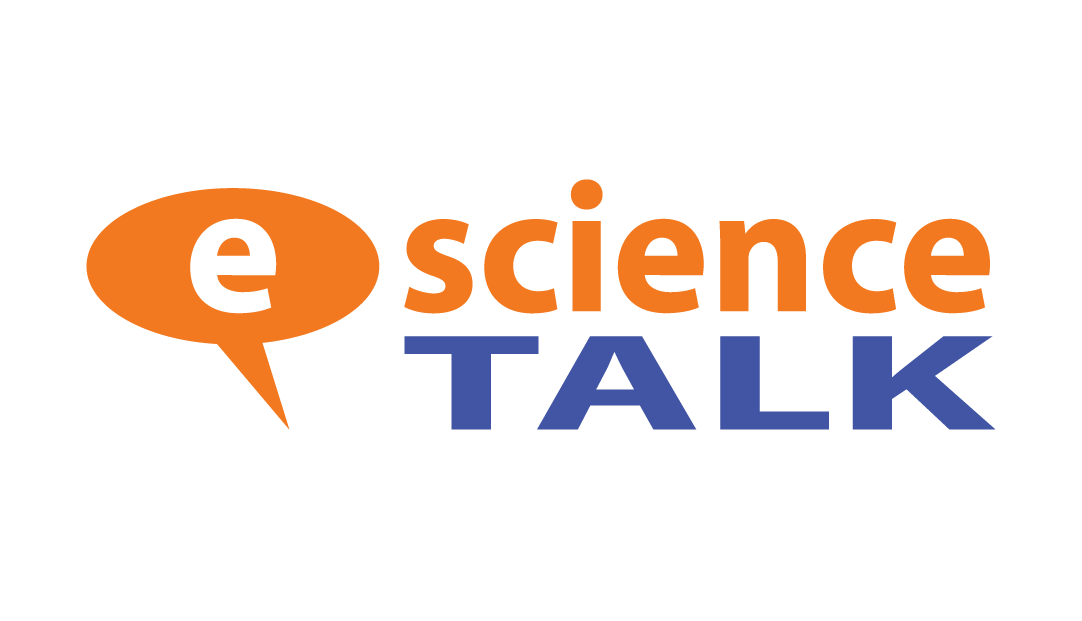 PY3 Review, Sept. 2013
5
e-ScienceTalk website
1
2
3
4
5
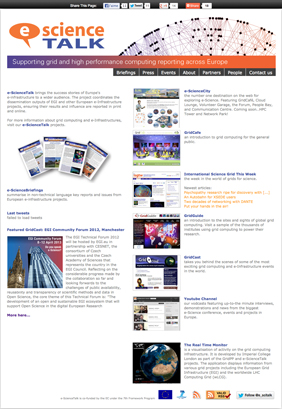 e-ScienceTalk is the project website;
it is designed to be a simple-to-use portal,
guiding people to our different websites.

It also gives access to a lot of the project's material such as e-ScienceBriefings (in PDF and HTML versions), posters, leaflets, and other documents produced since the beginning of the project.

New additions:
1 - Improved Social media links
2 - Briefing update
3 - New Event section
5 - Link to the new Grid Port
5 - Improved link to YouTube channel
PY3 Review, Sept. 2013
6
e-ScienceTalk Event section
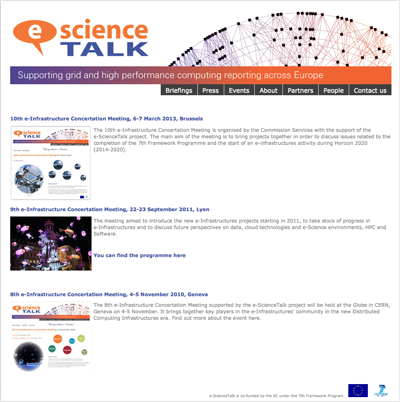 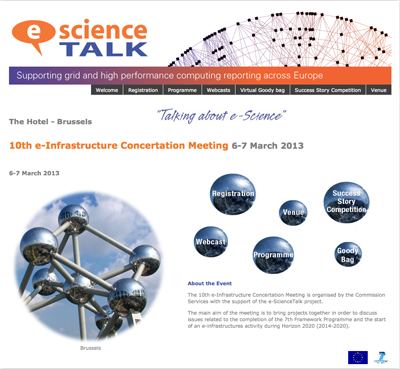 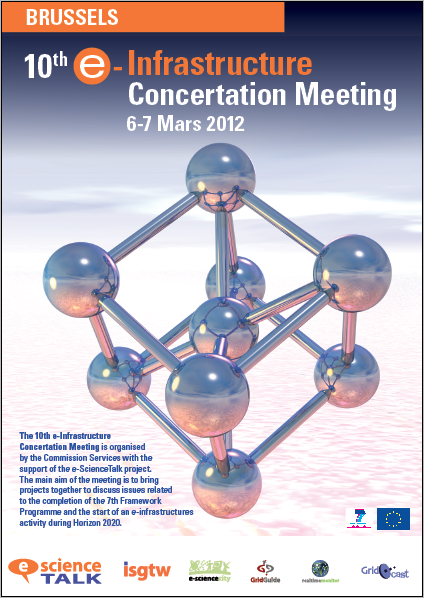 634 Unique visitors
2,415 Pages viewed
PY3 Review, Sept. 2013
7
e-ScienceTalk Briefing section
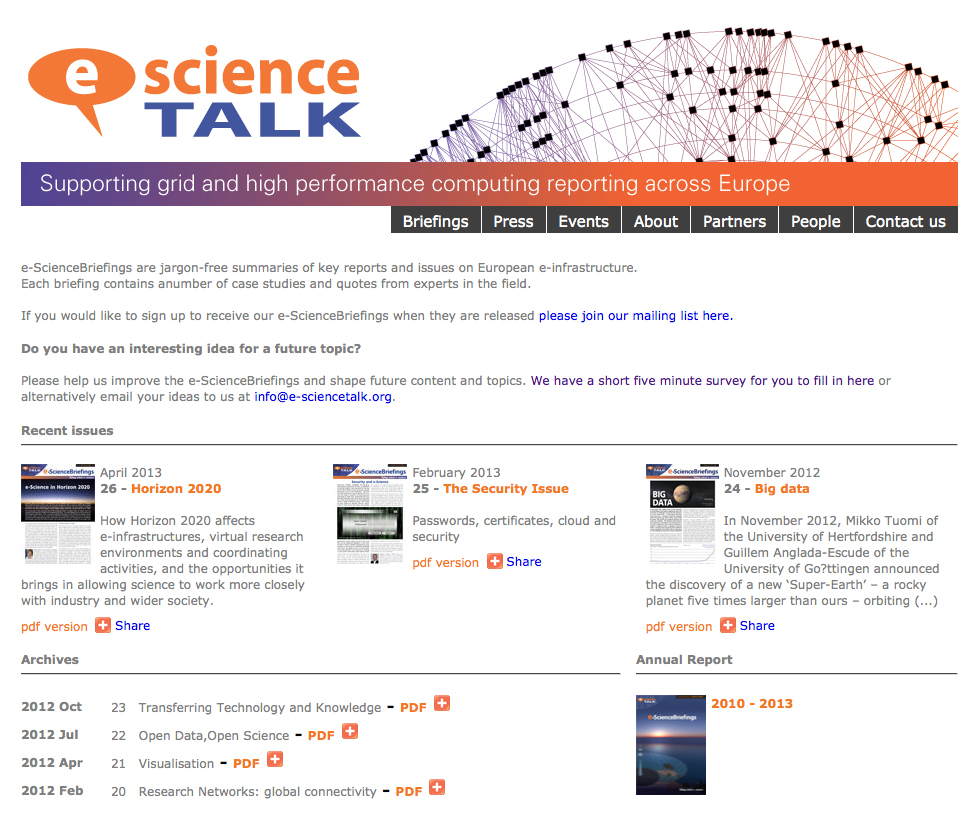 Briefing update

 Compendium 2010-2013
17,281
briefings
downloaded
PY3 Review, Sept. 2013
8
e-ScienceTalk YouTube
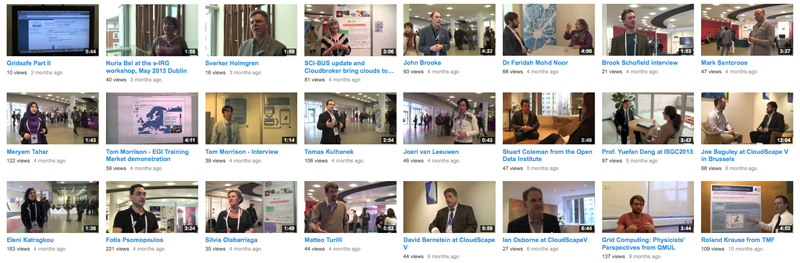 260 videos (+ 31)
140 Subscribers (+ 33)
245,044 video views (+ 31,764)
PY3 Review, Sept. 2013
9
WP2 Major achievements
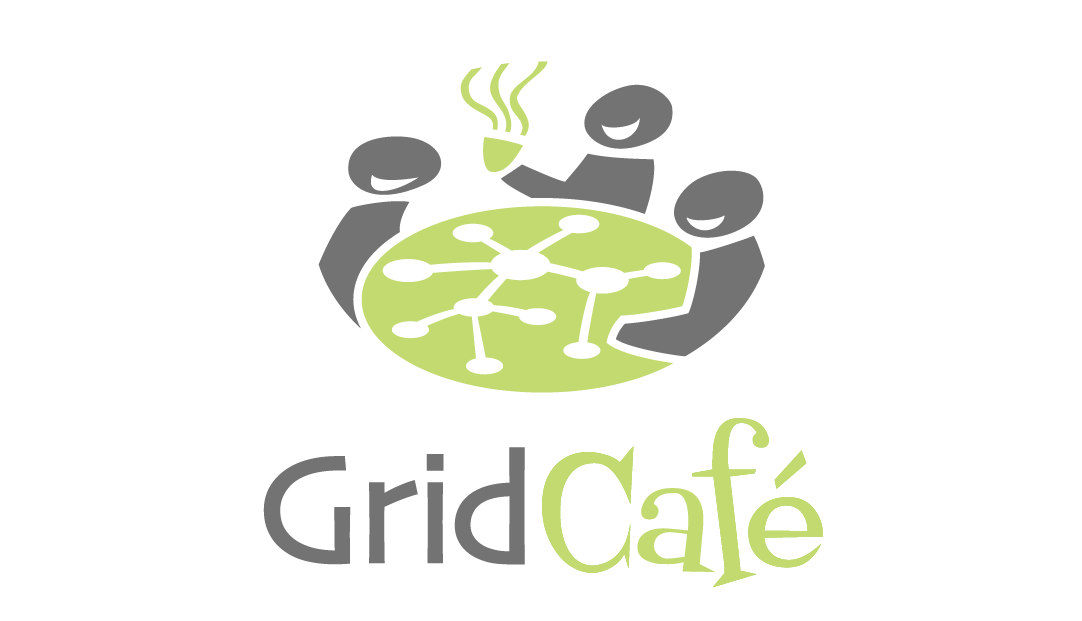 PY3 Review, Sept. 2013
10
e-ScienceCity concept
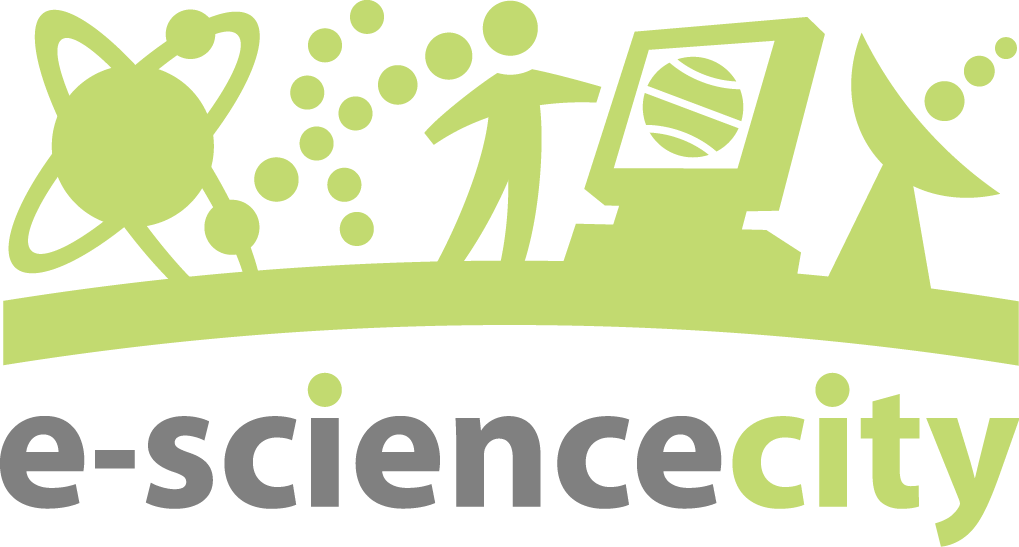 e-ScienceCity replaced the GridCafé as the main web site.
GridCafé become one of the sections of the site like the others:
Cloud Lounge, Volunteer Garage, HPC Tower...

 In parallel a virtual e-ScienceCity is also available in a 3D virtual world hosted by New World Grid.

 e-ScienceCity was launched in September 2011, and has been updated during year 3 of the project with the addition of 2 new sections and updates of other parts.
PY3 Review, Sept. 2013
11
The evolution
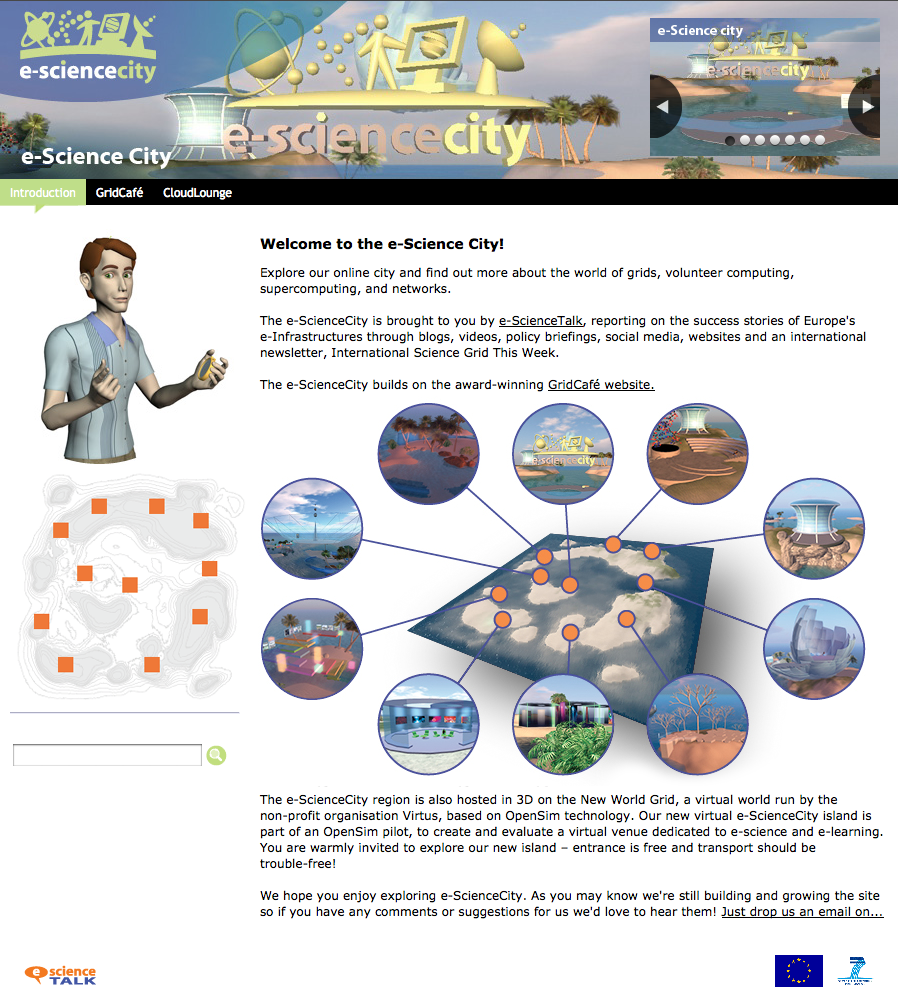 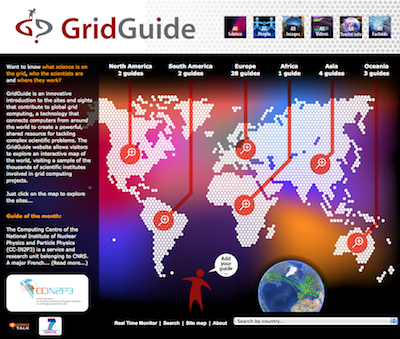 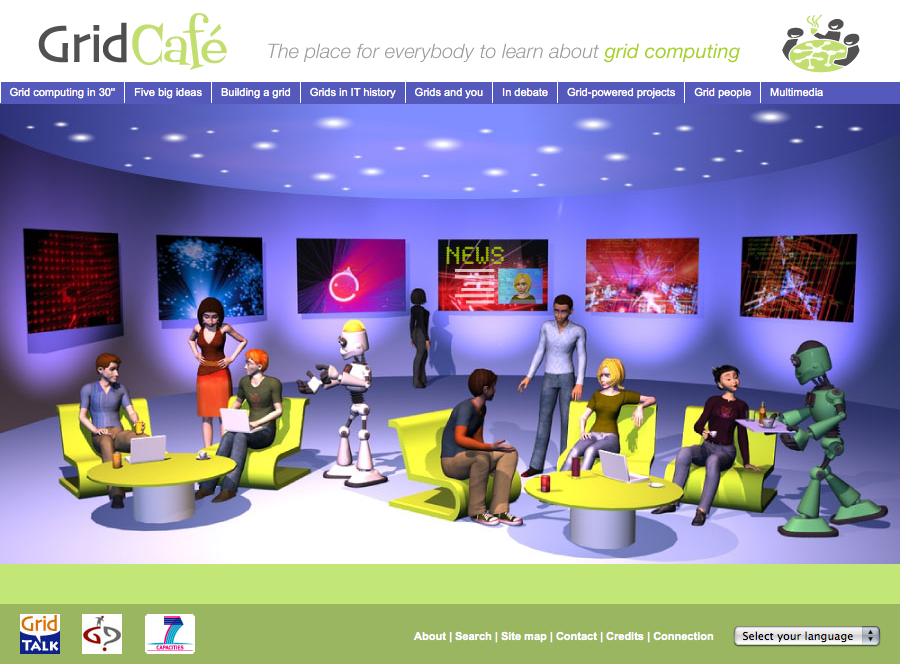 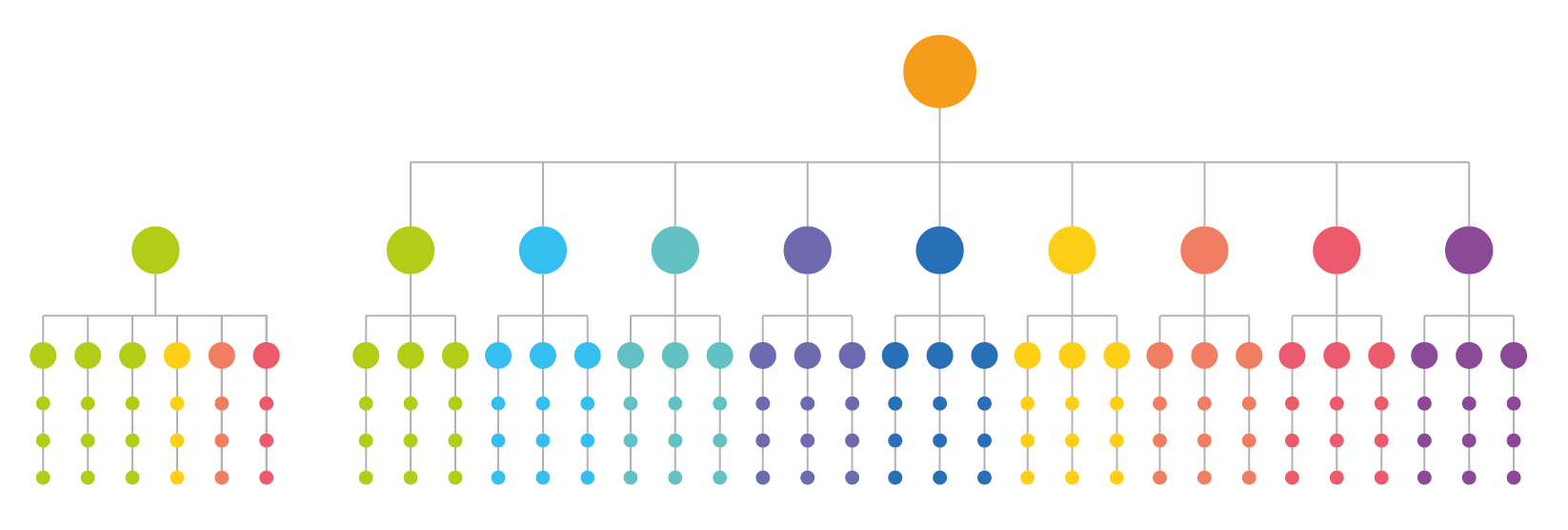 From Grid Café to e-ScienceCity
PY3 Review, Sept. 2013
12
e-ScienceCity website - 1
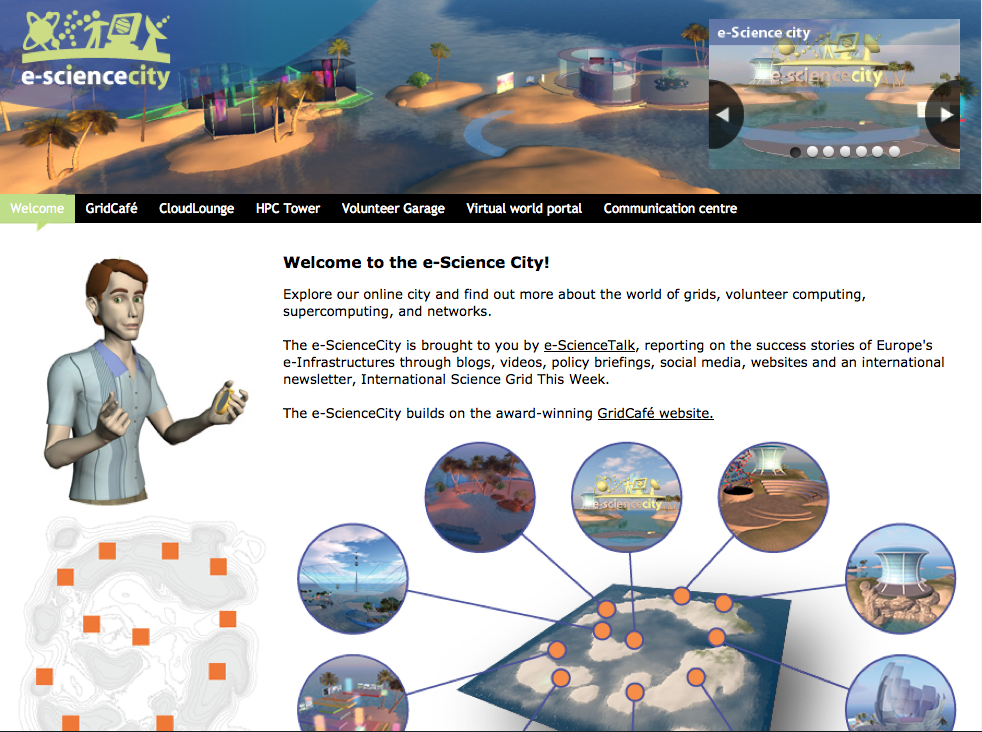 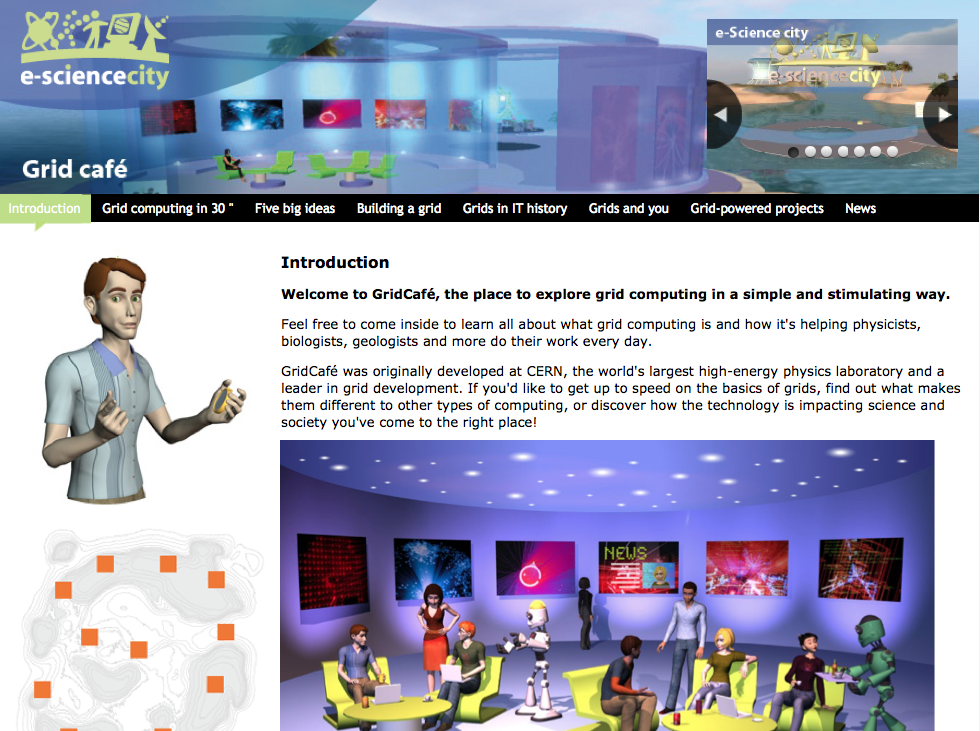 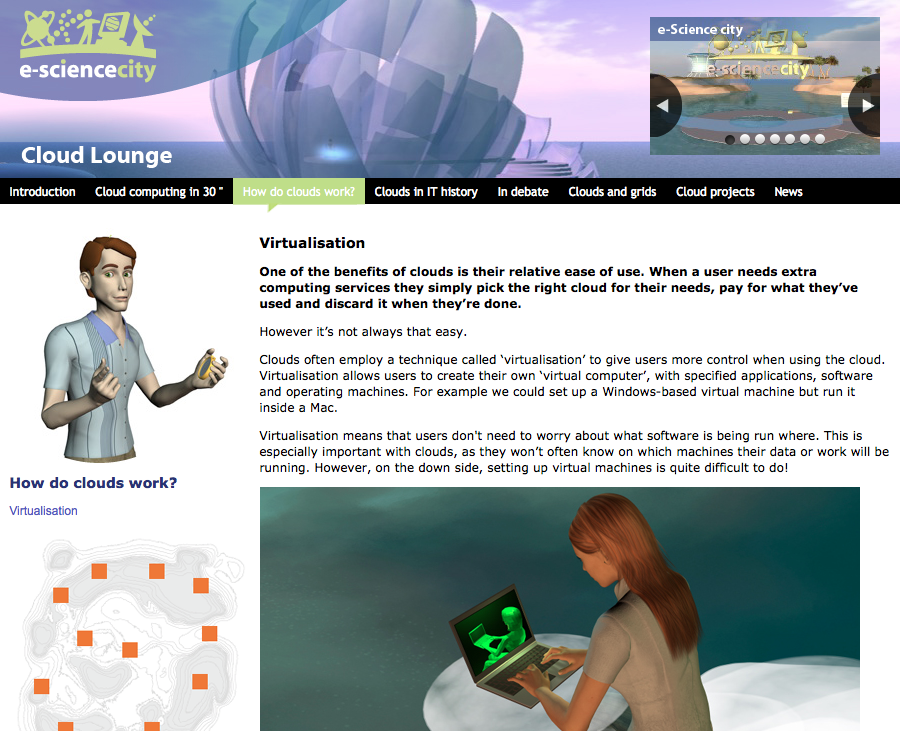 e-ScienceCity
GridCafé
Cloud Lounge
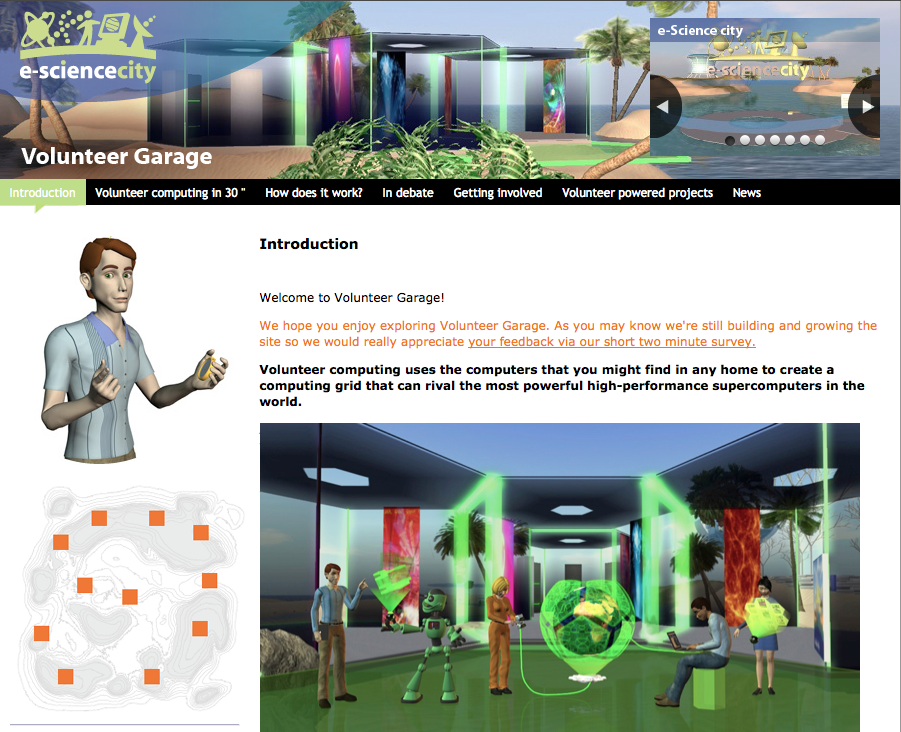 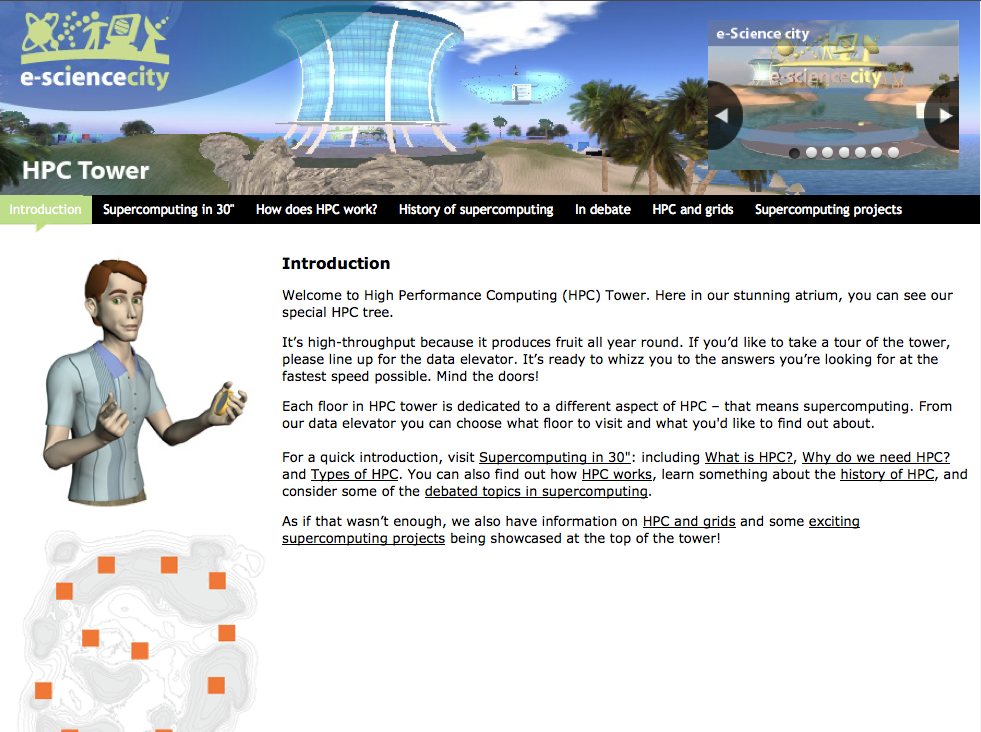 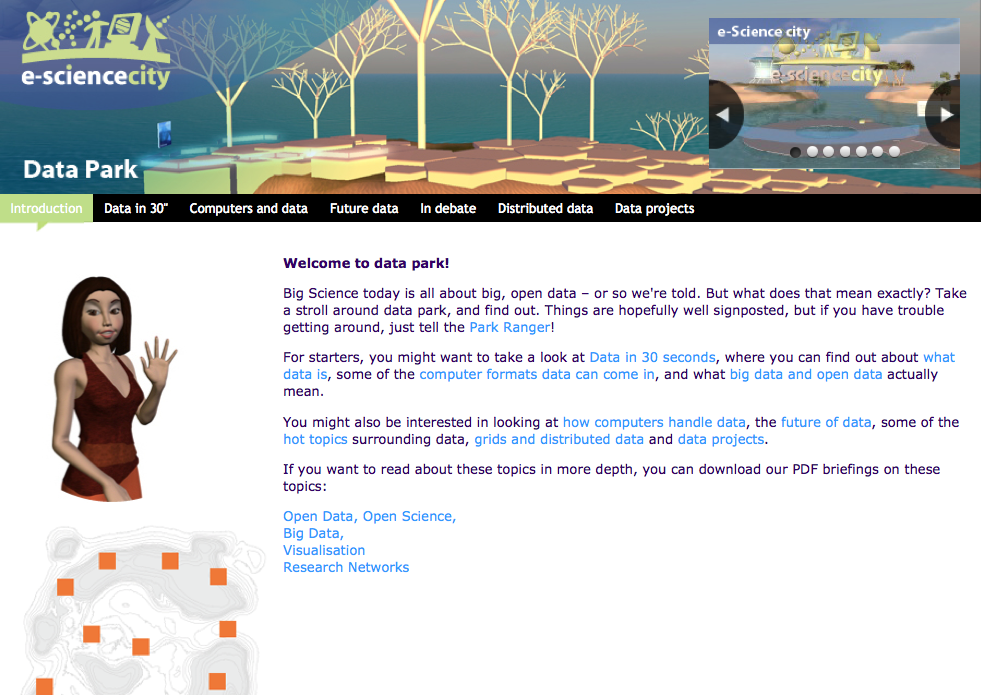 Volunteer Garage
HPC Tower
Data Park
PY3 Review, Sept. 2013
13
e-ScienceCity website - 2
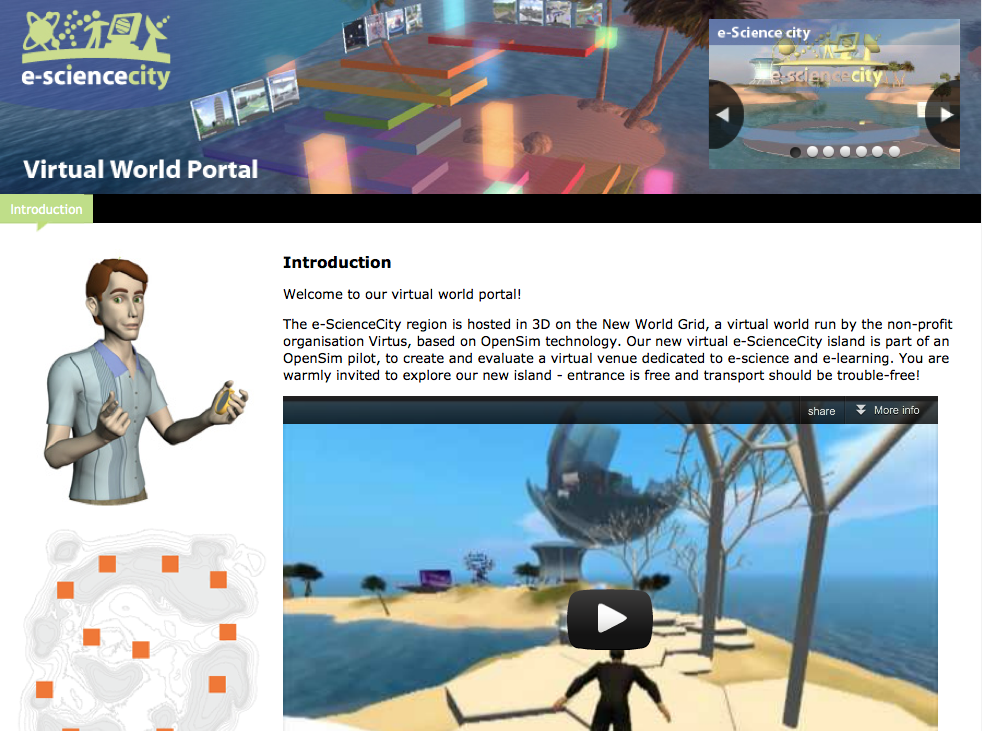 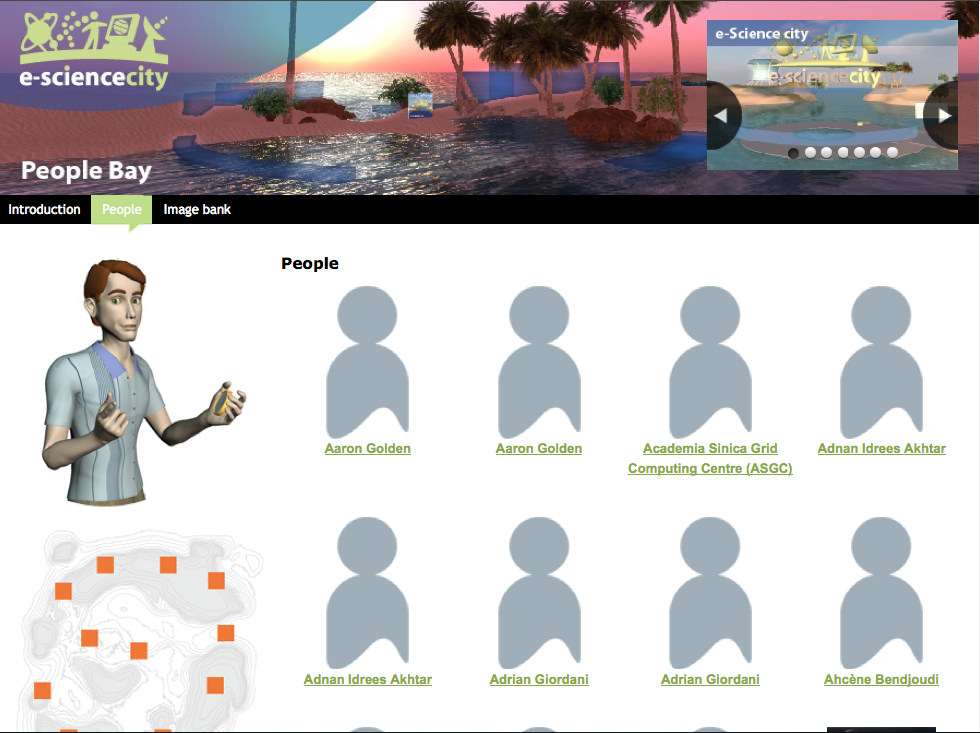 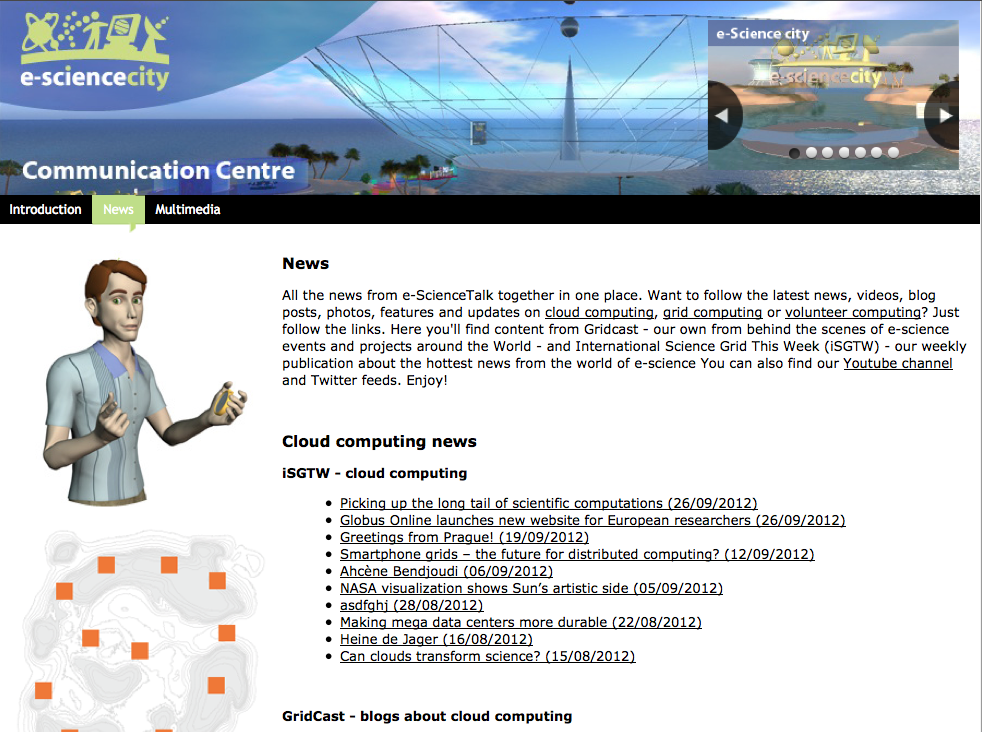 People Bay
Communication Centre
Virtual World Portal
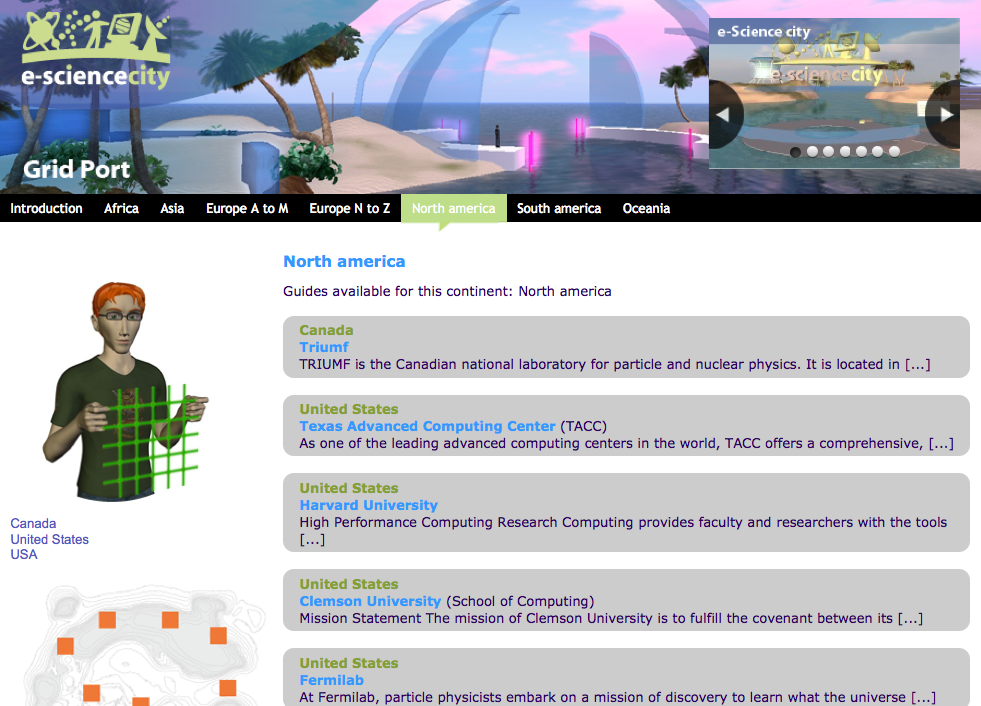 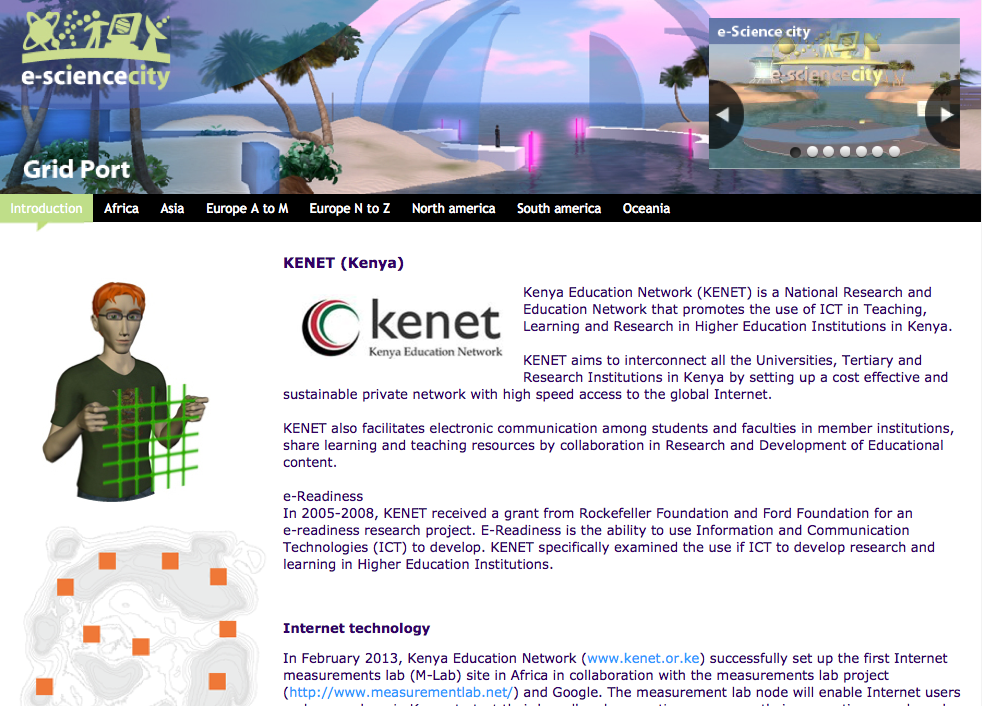 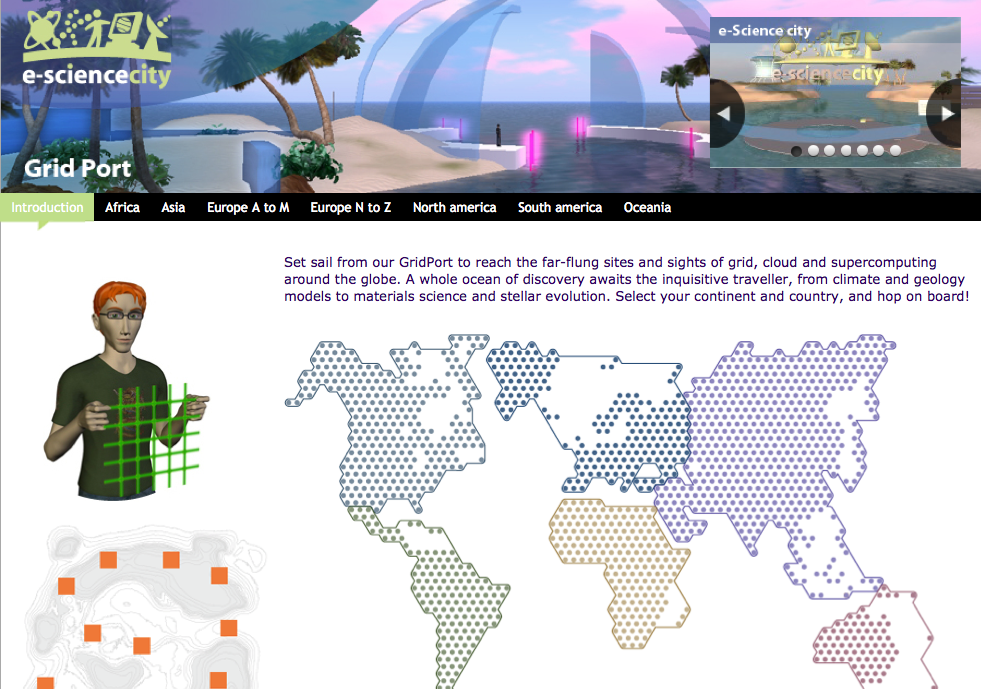 Grid Port
Grid Port - list
Grid Port - guide
PY3 Review, Sept. 2013
14
e-ScienceCity website - 3
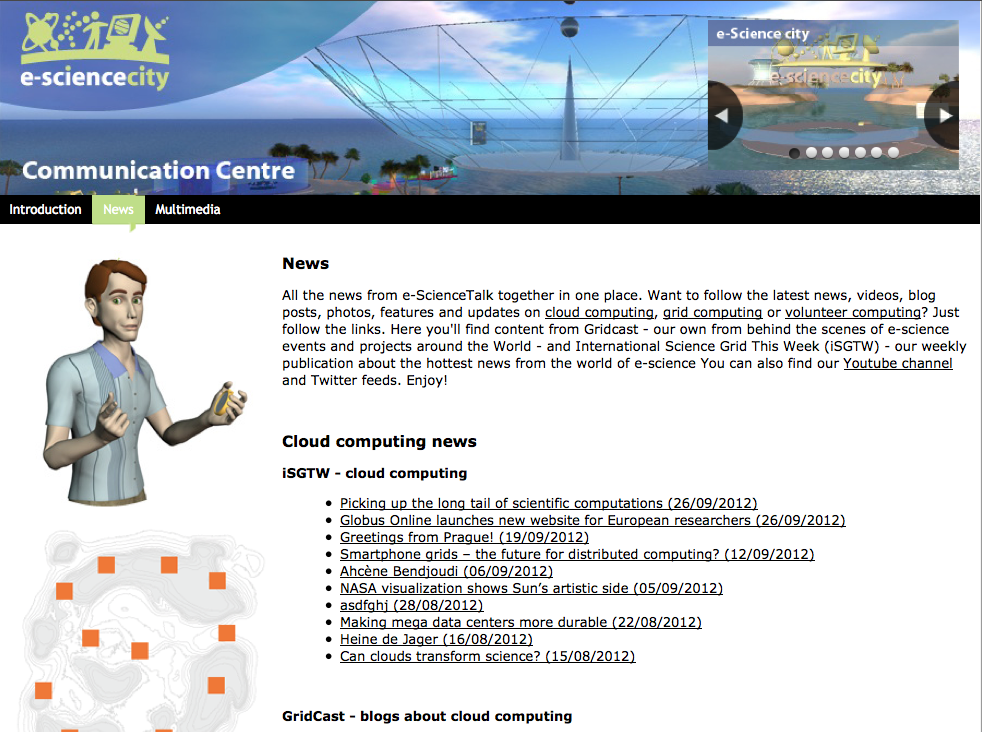 Total pages : 365 (+229)
GridCafé : 39 pages

 CloudLounge  : 21 pages

 Volunteer Garage : 31 pages

 HPC Tower : 35 pages

 Data Park : 25 pages

 Grid Port : 111 pages

 People Bay : 97 pages

 Virtual World portal : 1 page 

 Communication centre : 5 pages
Communication Centre
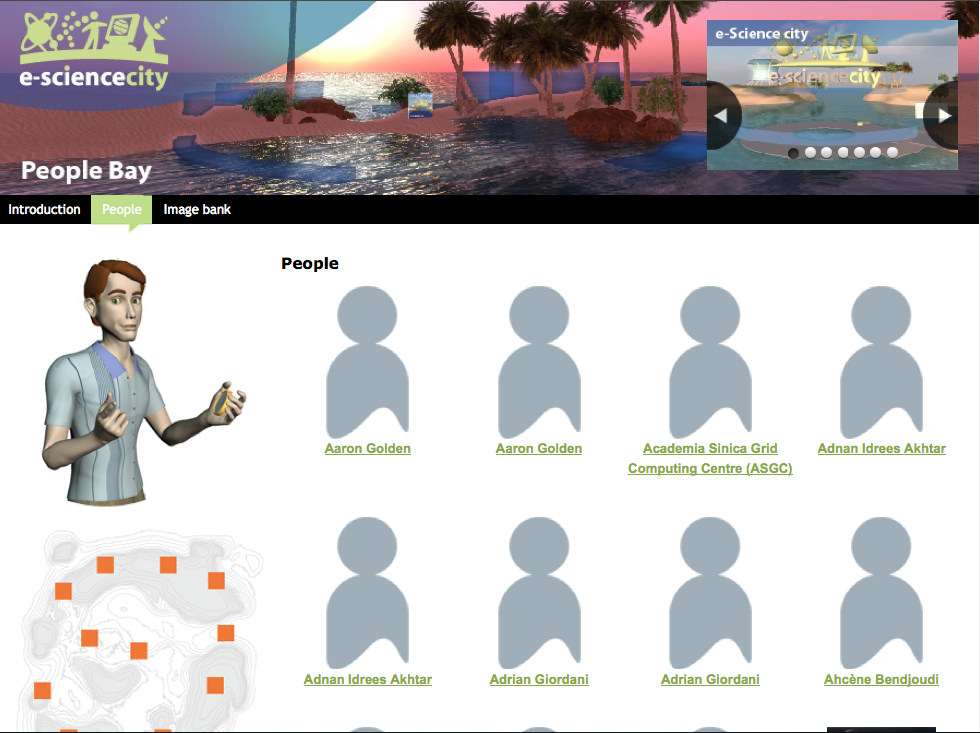 People Bay
PY3 Review, Sept. 2013
15
Virtual e-ScienceCity
General view of the virtual e-ScienceCity
with updated venues
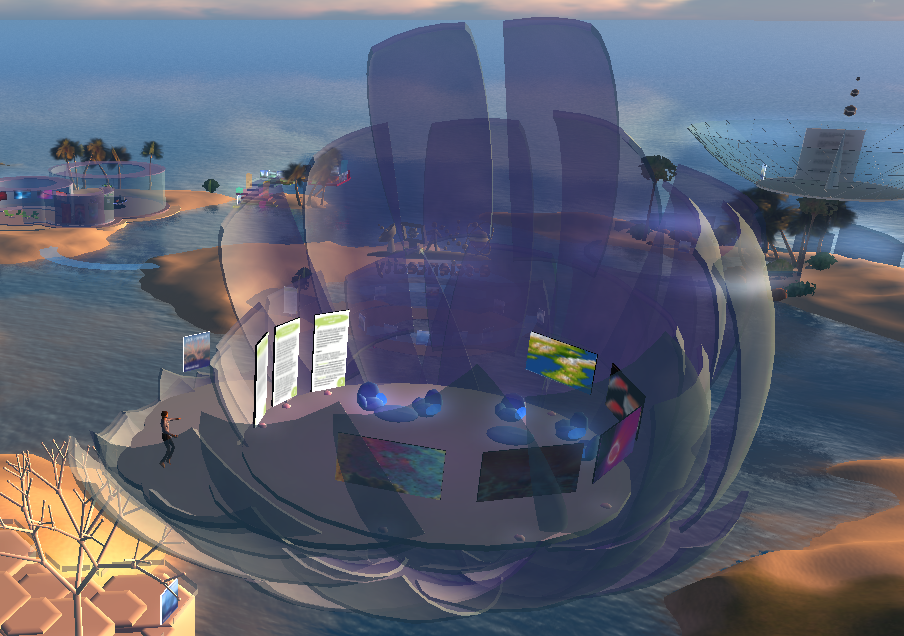 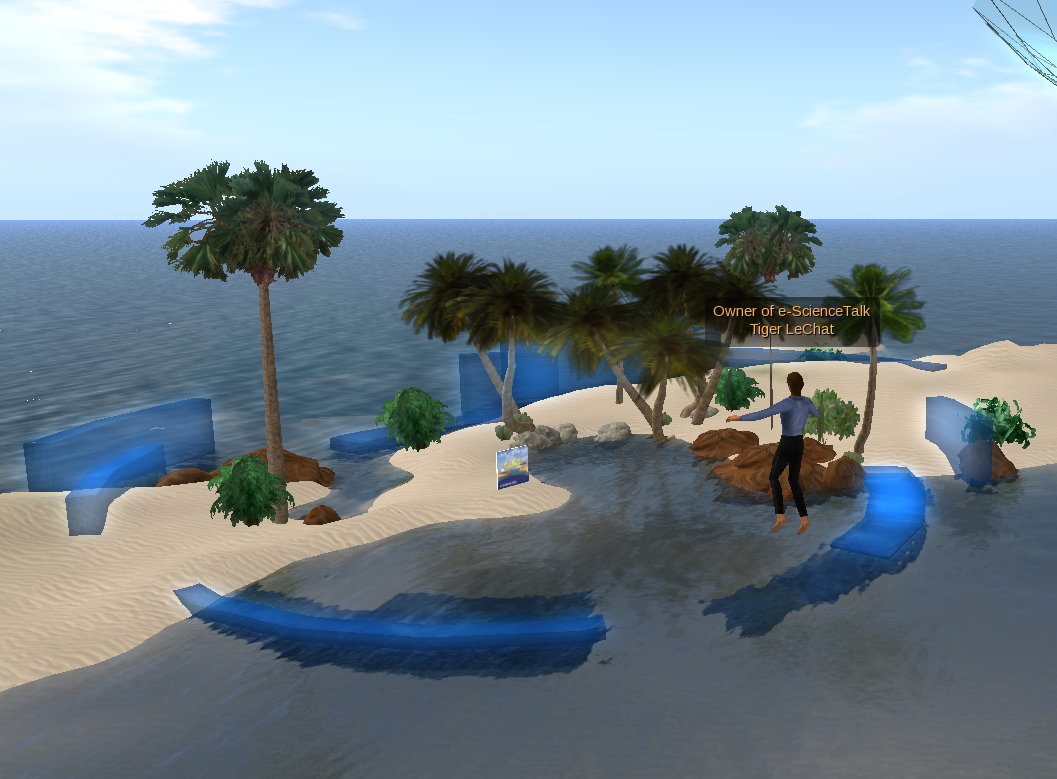 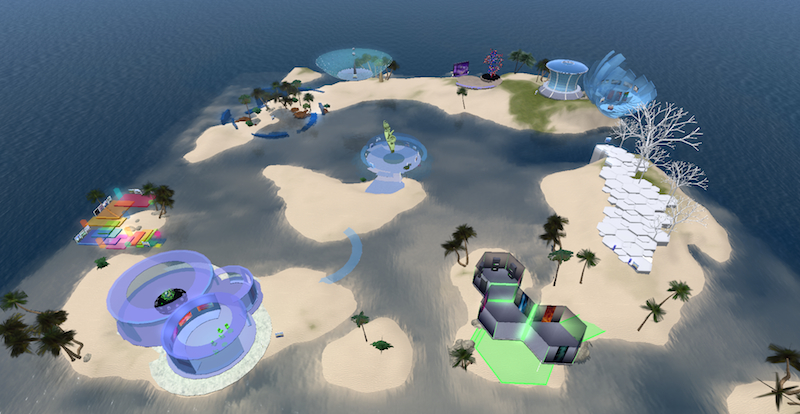 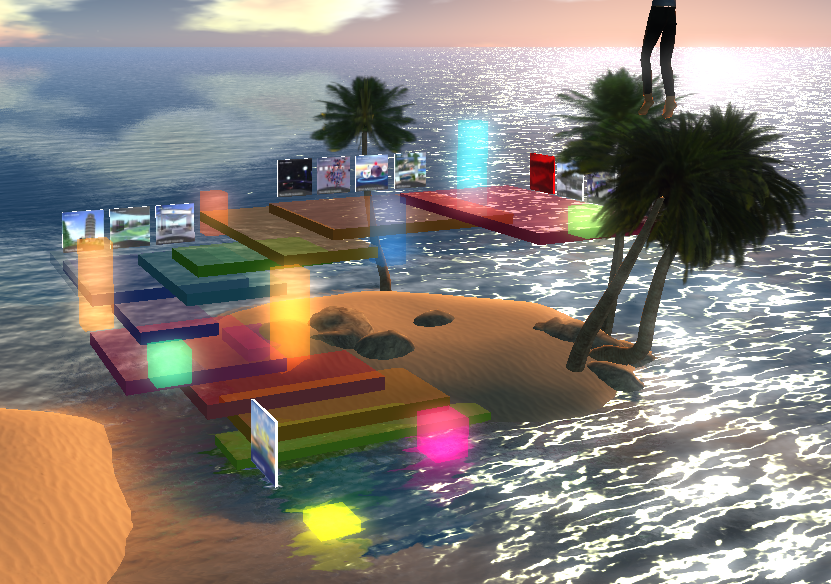 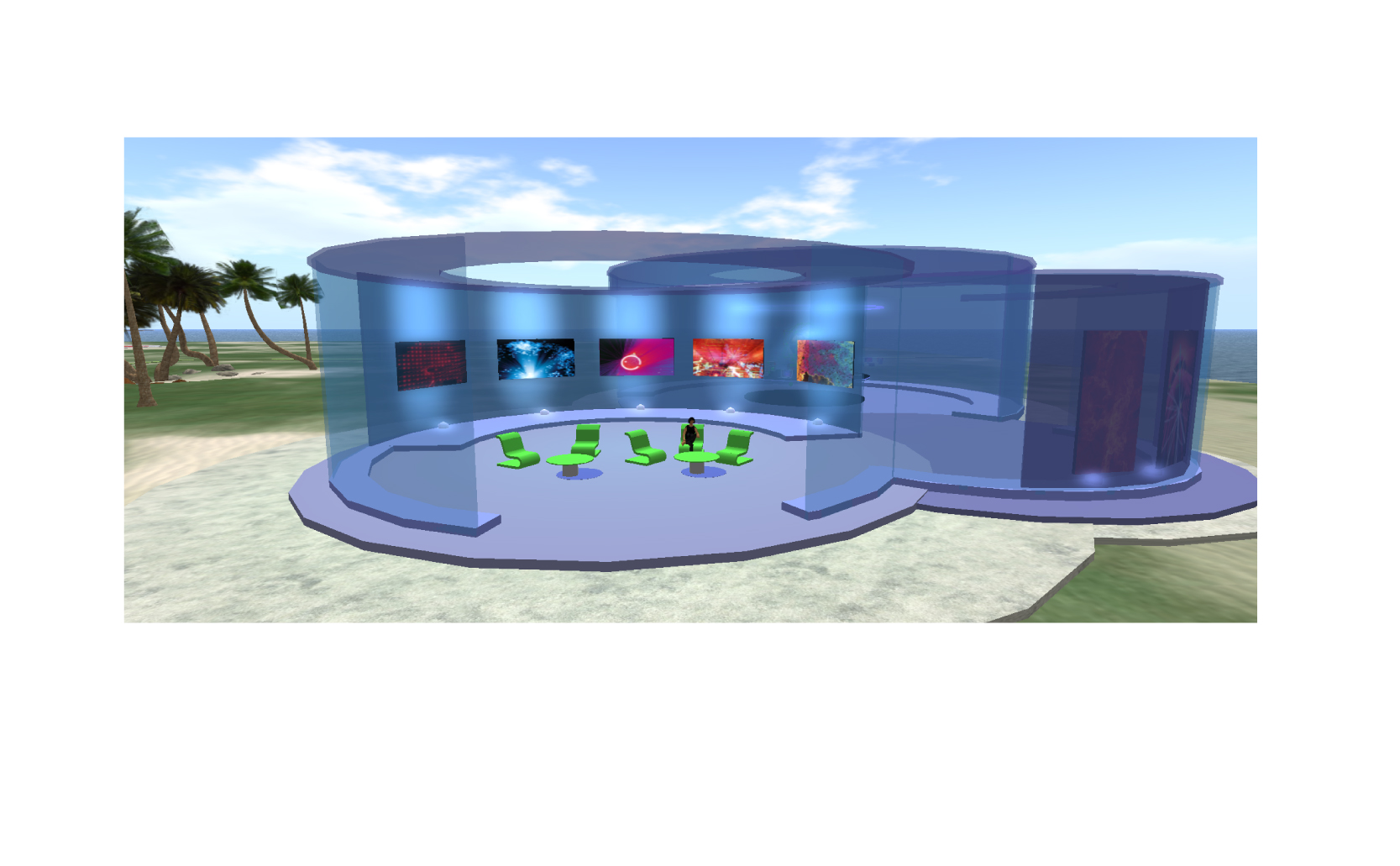 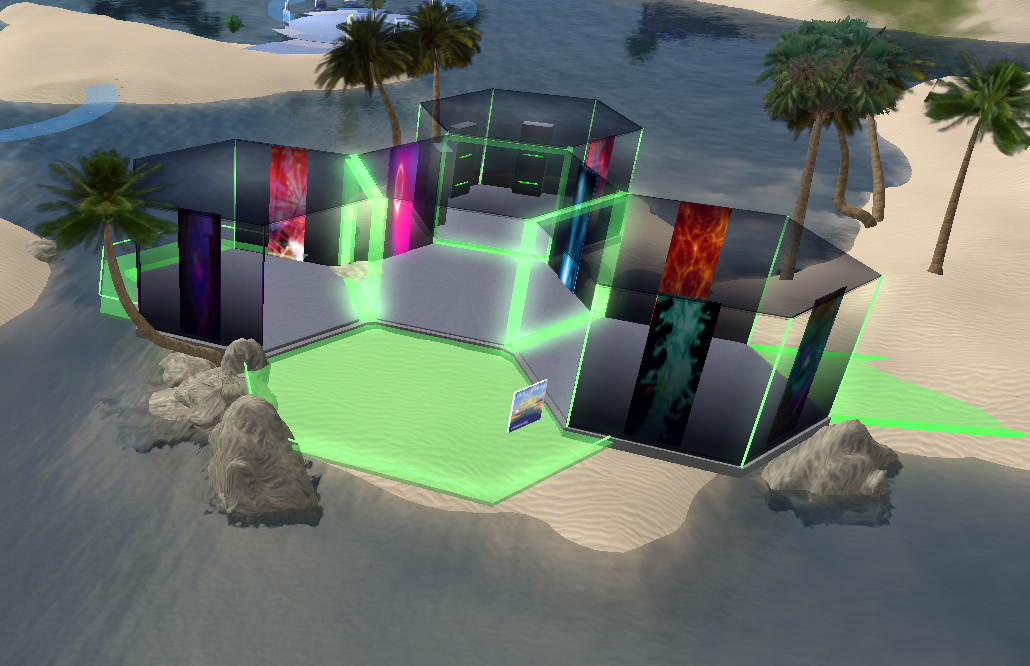 PY3 Review, Sept. 2013
16
Virtual World promotion
Pédagogie, Universités et Mondes Virtuels, Lyon, 23-24 May 2013

Le Centre Droit et Nouvelles Technologies de la Faculté de Droit de l'Université Jean Moulin Lyon 3 organise une série de colloques consacrés au droit dans les mondes virtuels.
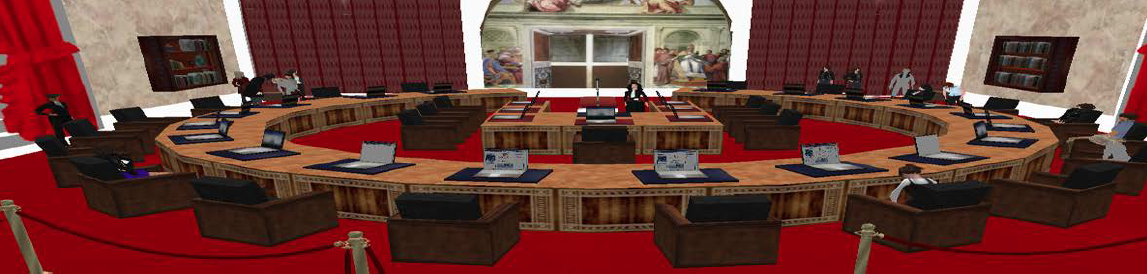 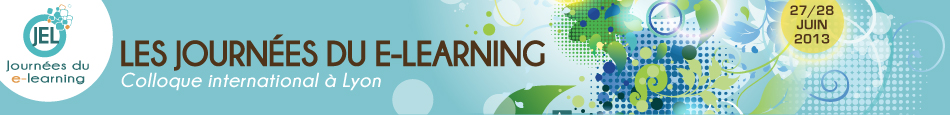 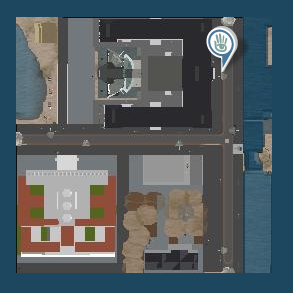 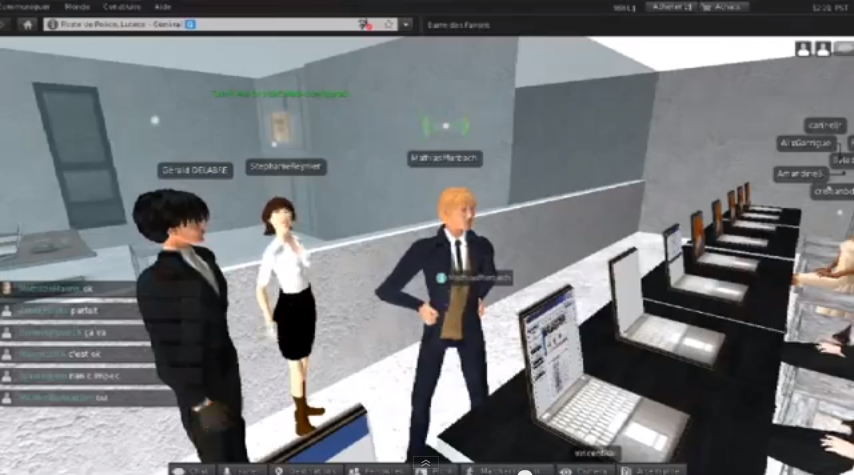 EJournée du
e-Learning,
Lyon,
27-28 June 2013
PY3 Review, Sept. 2013
17
Virtual World linked projects
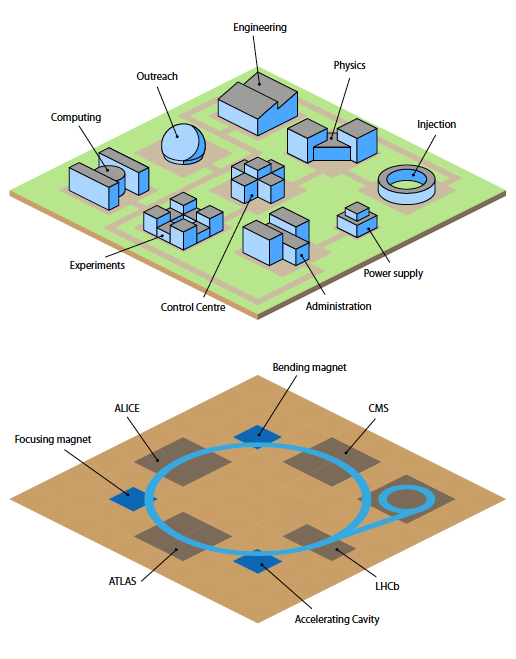 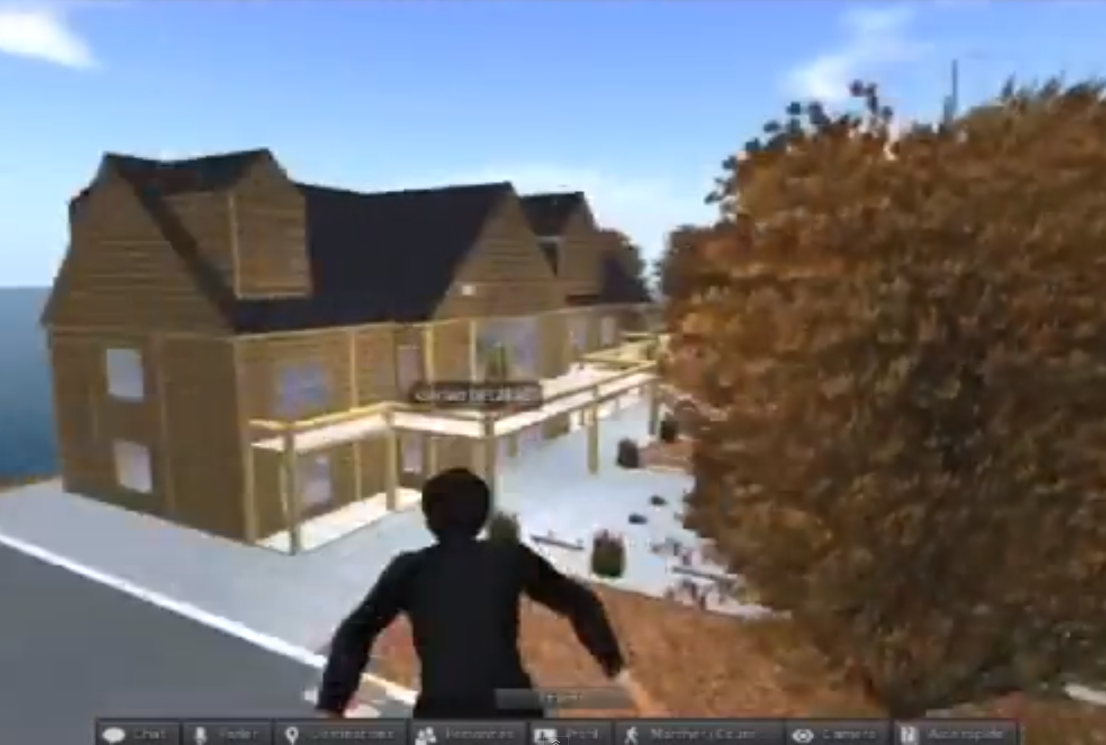 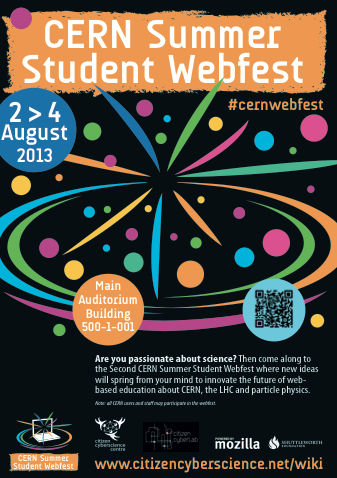 Possible future collaboration with a project of the Virtual University.
- Open course
- MOOC
- Serious game
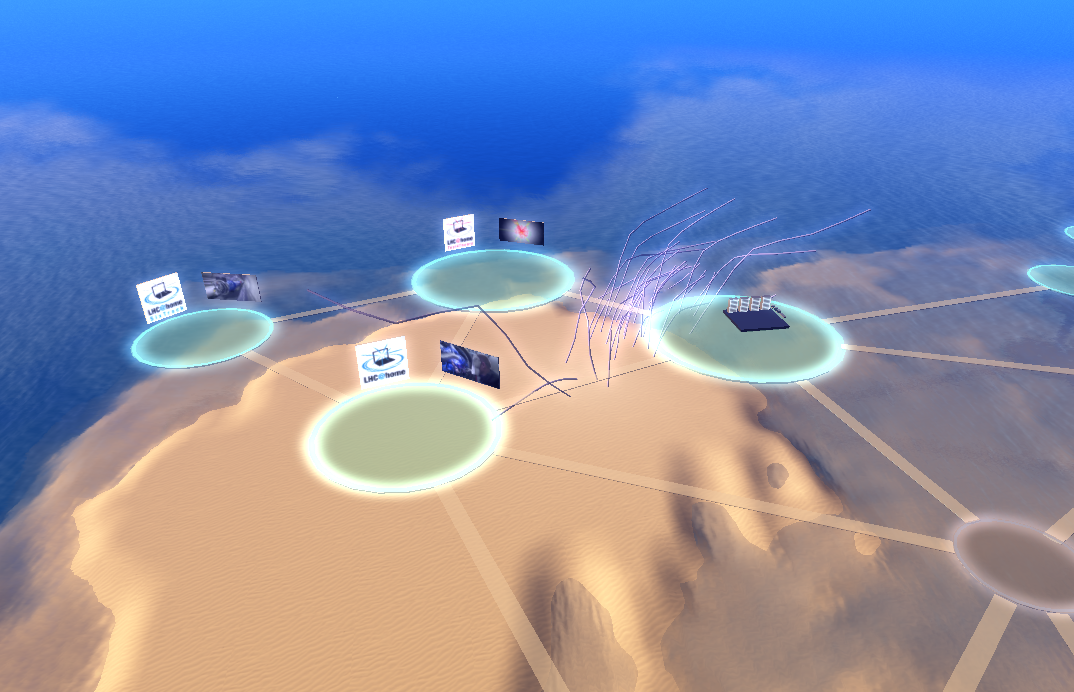 “massive open online courses”
CCC project examples
for Volunteer Computing
PY3 Review, Sept. 2013
18
WP2 Major achievements
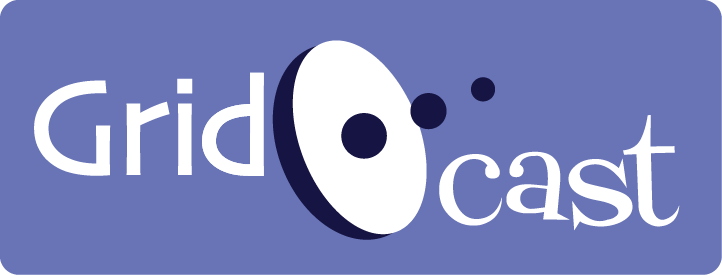 PY3 Review, Sept. 2013
19
[Speaker Notes: GridCasts]
Grid Cast - 1
GridCasts are blogs from major grid computing conferences, taking readers behind the scenes of these events. e-ScienceTalk has held 16 GridCasts in PY3:
EGI Technical Forum 2012, Prague
 eChallenges 2012, Lisbon
 EUDAT Annual meeting, Barcelona
 eIRG meeting, Amsterdam
 CloudScape V, Brussels
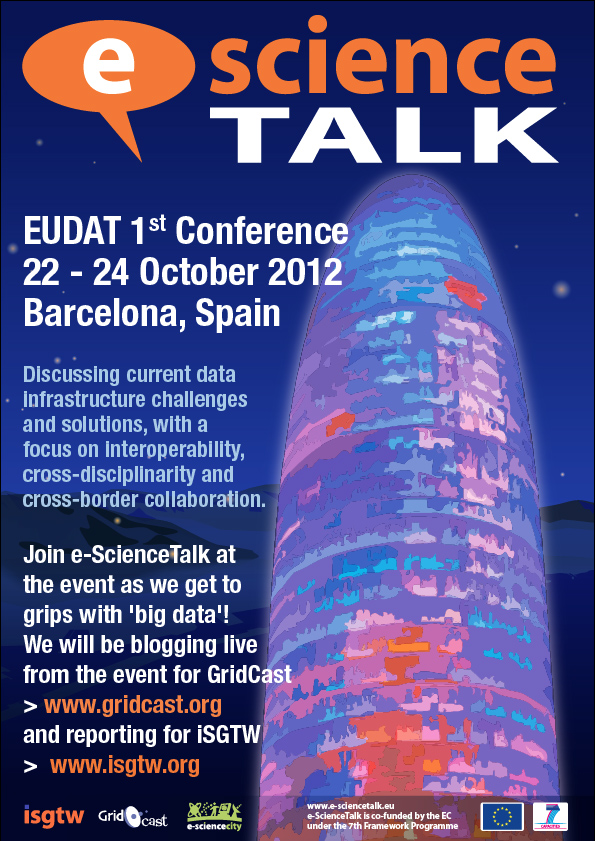 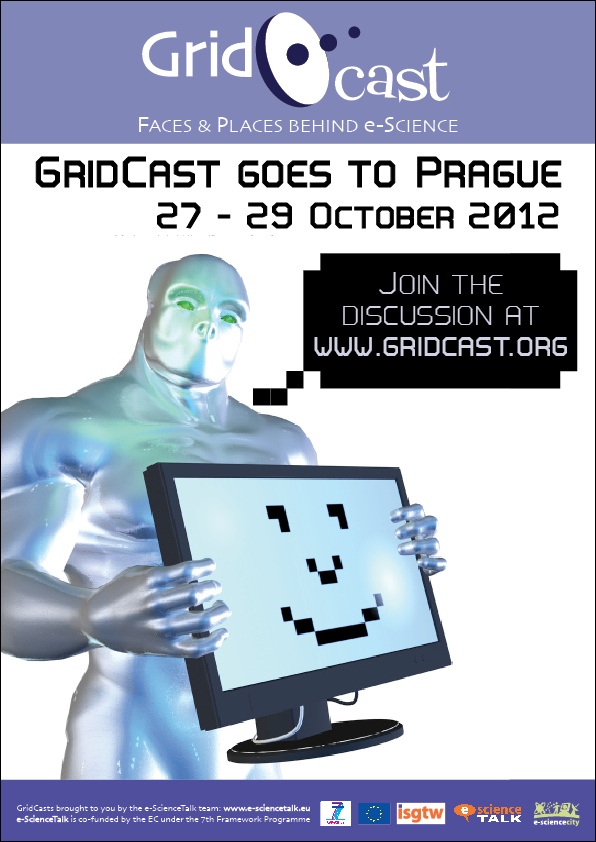 PY3 Review, Sept. 2013
20
[Speaker Notes: GridCasts]
Grid Cast - 2
10th e-Infrastructure Concertation meeting, Brussels
 International Symposium on Grids and Cloud 2013, Taipei
 EGI Community Forum 2013, Manchester
 5th CAPRI Evaluation Meeting, Utrecht
 e-IRG workshop, Dublin
 ISC’13, Leipzig
 XSEDE’13, San Diego
139 posts
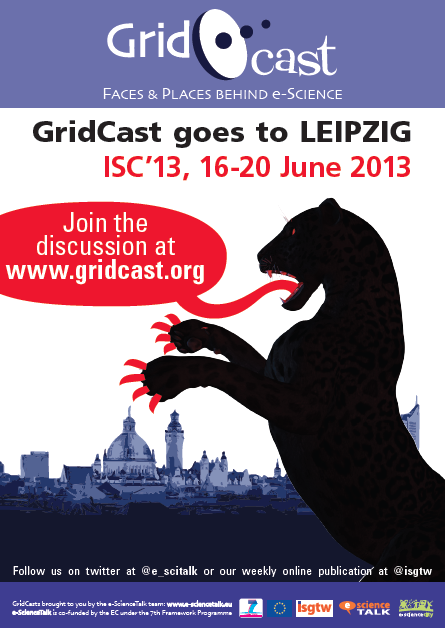 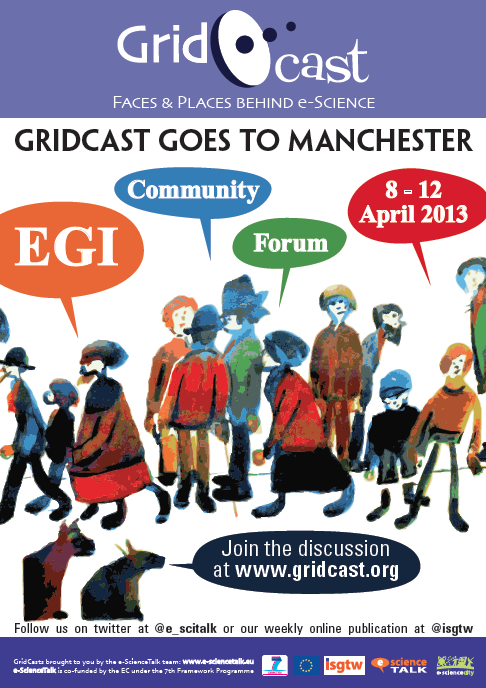 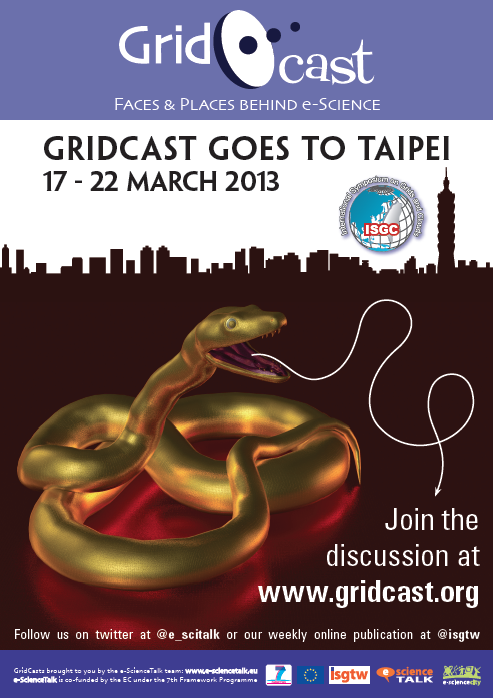 PY3 Review, Sept. 2013
21
[Speaker Notes: GridCasts]
WP2 Major achievements
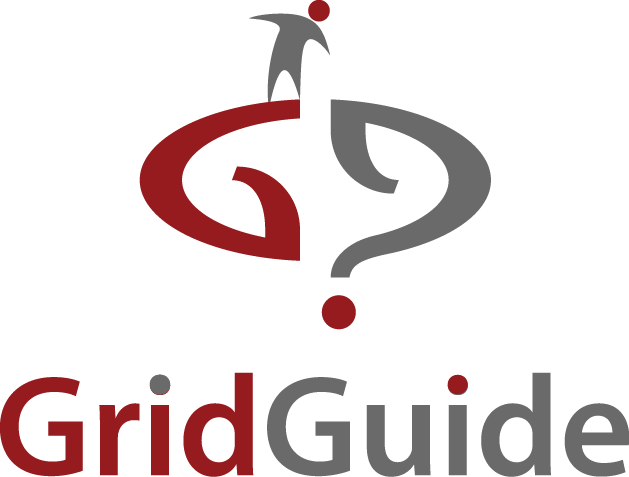 PY3 Review, Sept. 2013
22
[Speaker Notes: GridCasts]
Grid Guide
GridGuide shows the sites and sights of grid computing. Users can view a sample of the sites worldwide that use the grid, introducing the scientists, the science and their institutions.
In total, 102 guides are currently available worldwide.
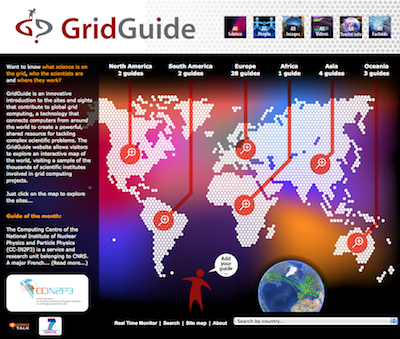 43 new guides (sites) have beenadded, with new content.
North America : 21 (+11)
 South America : 5 (+1)
 Europe : 53 (+ 17)
 Africa : 7 (+6)
 Asia : 11 (+6)
 Oceania : 5 (+2)
Link to Grid Port
PY3 Review, Sept. 2013
23
Grid Guide evolution
The e-ScienceGuide is still available
but an updated version is now available
as a new section in e-ScienceCity.

The related virtual venue is under
construction in the virtual e-ScienceCity
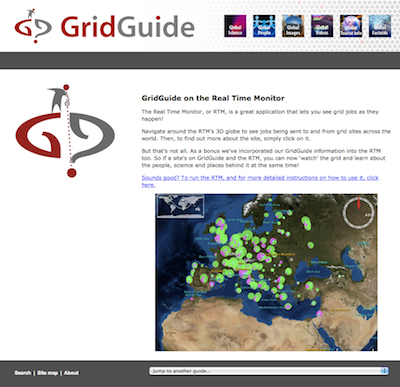 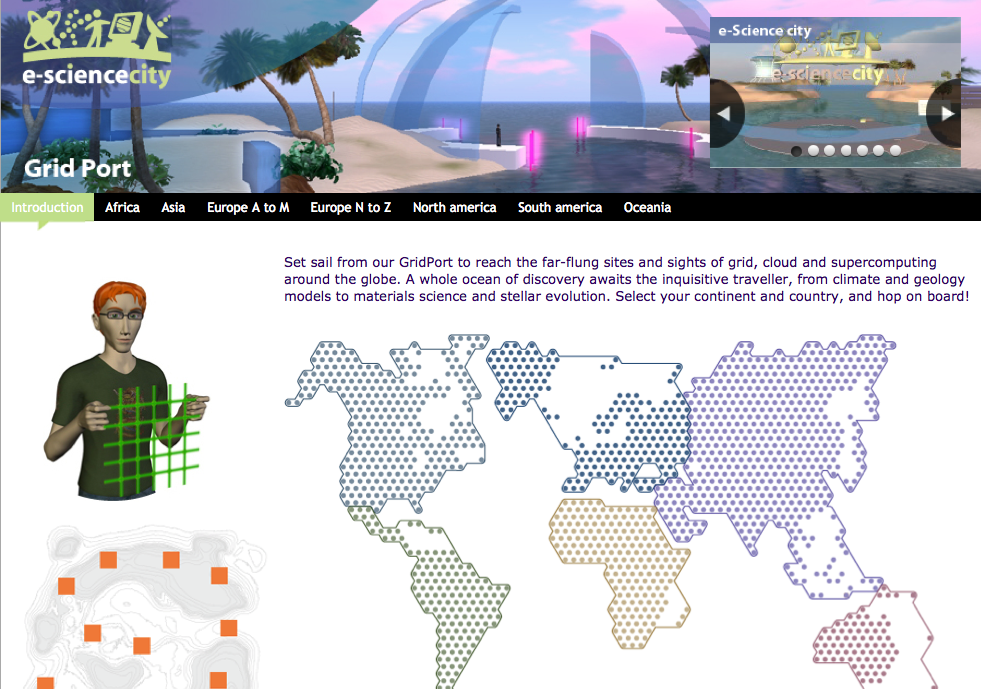 Since mid-june
468 page views
345 unique visitors
1:03 min. 
75% bounce rate but 29% exit
PY32 Review, Sept. 2013
24
WP2 Major achievements
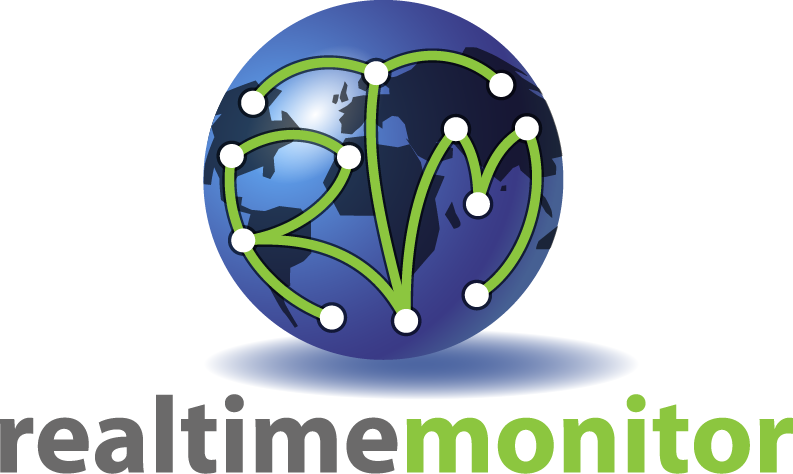 PY3 Review, Sept. 2013
25
[Speaker Notes: GridCasts]
Real Time Monitor
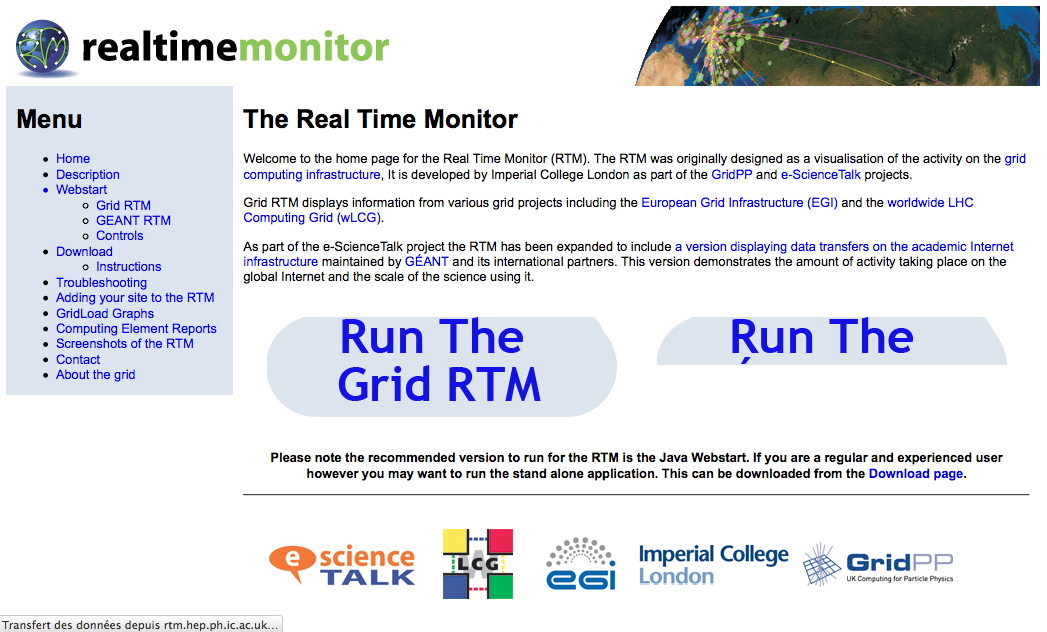 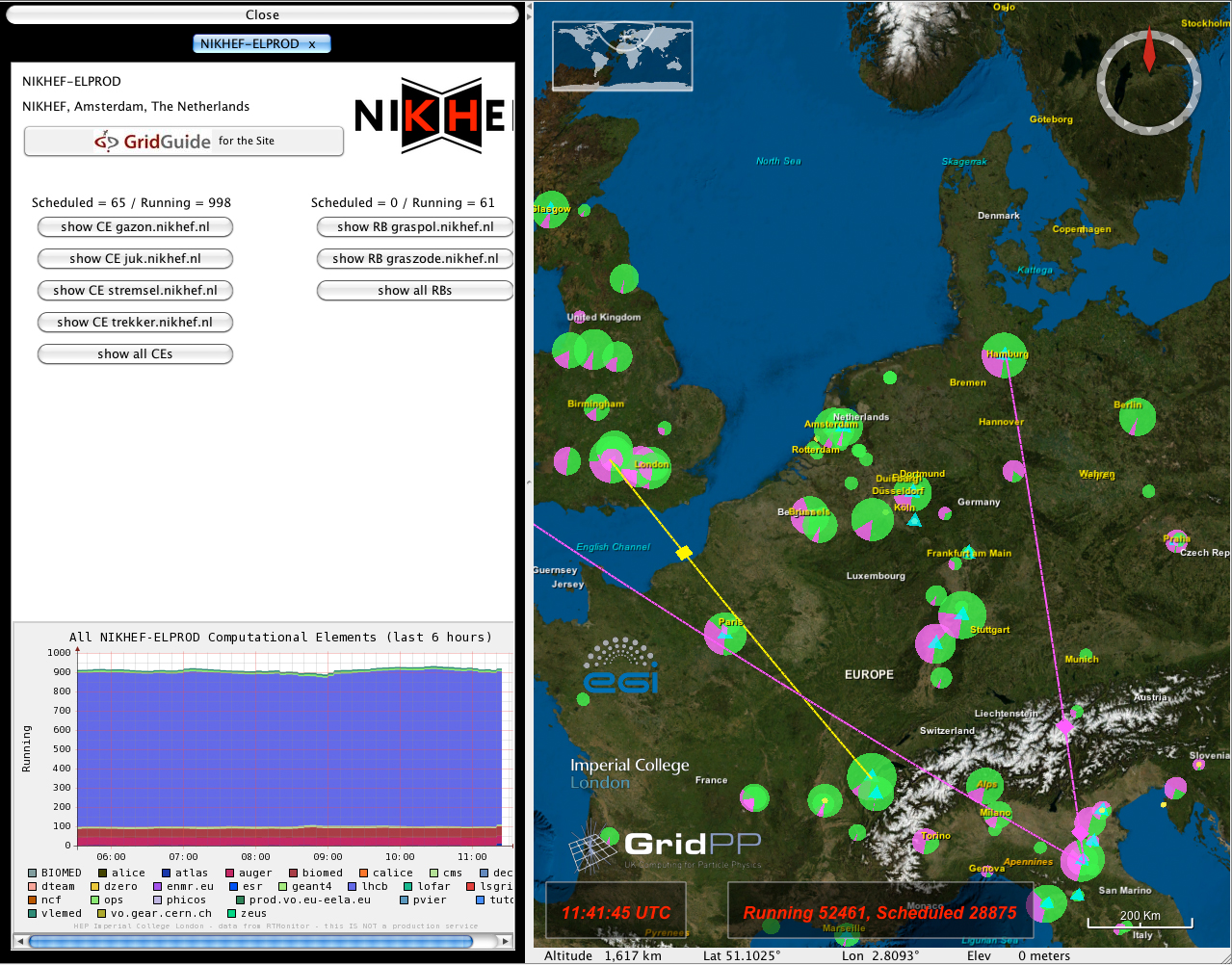 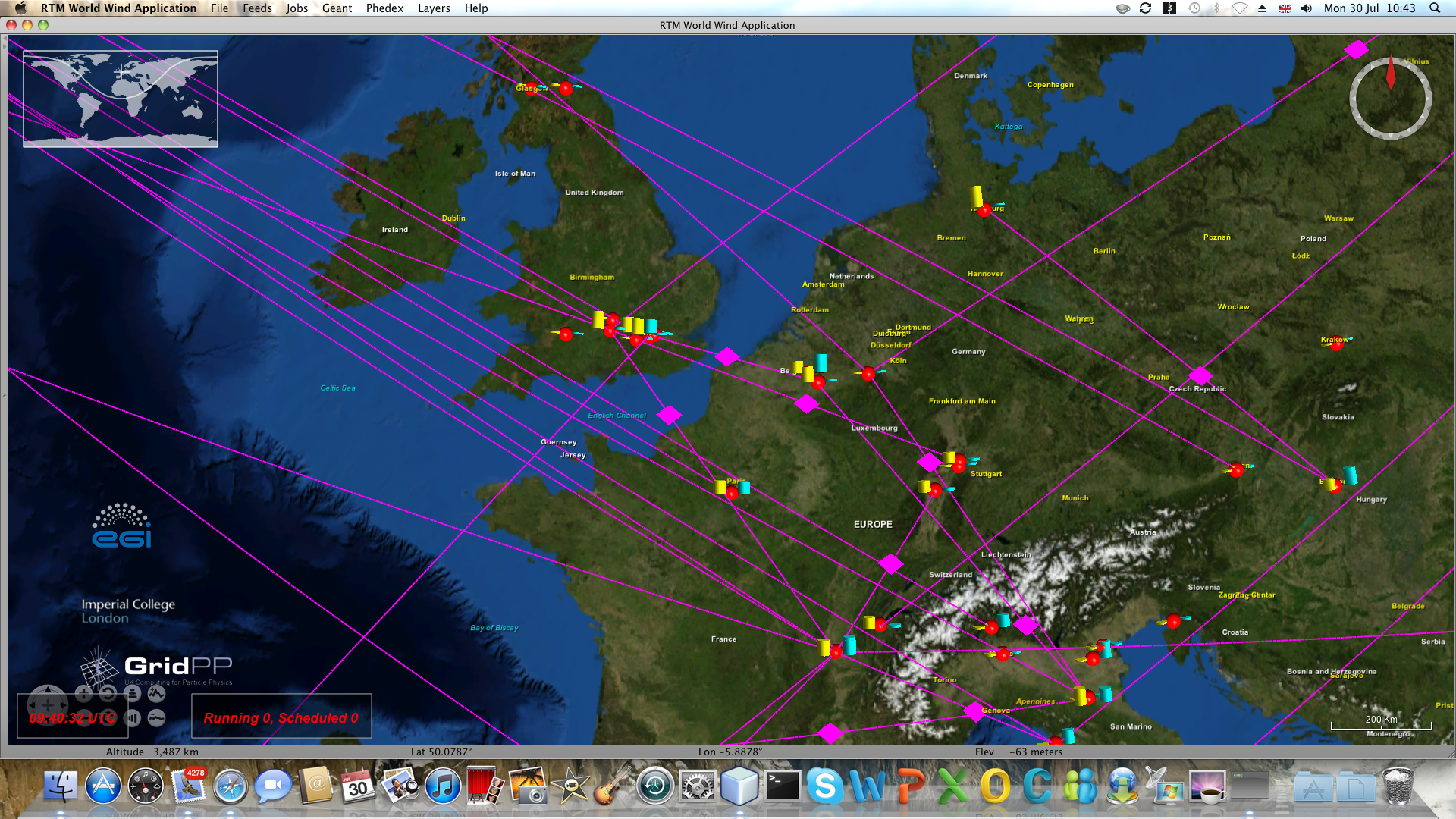 PY3 Review, Sept. 2013
26
Real Time Monitor
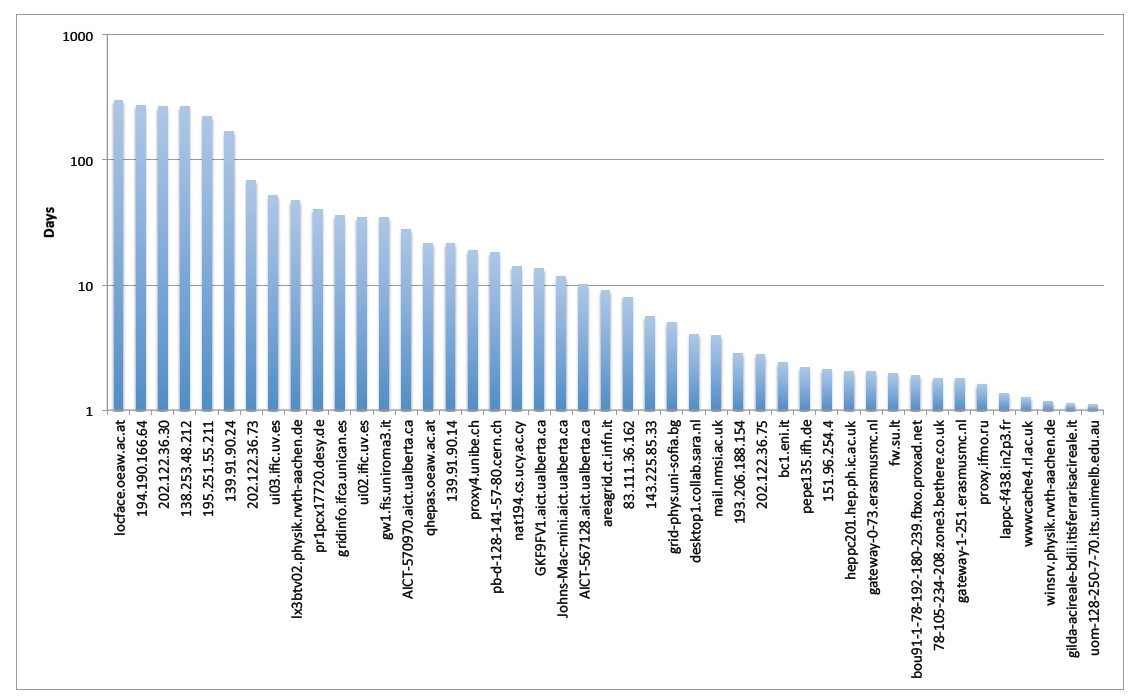 PY3 Review, Sept. 2013
27
Real Time Monitor
Over 9100 unique visitors to the website
 Upgraded to the latest version of the WorldWideWind
 In total 59 GridGuide sites are also in the RTM
 PhEDEx data from the CMS experiment at CERN fully included
 Interface improvements for the Collider exhibition at the London Science Museum 
 Displayed at events with 30,000 delegates
PY3 Review, Sept. 2013
28
WP2 Issues
Travel costs
 Twitter feed on home page (not solved)
 Time needed for development of the virtual city
PY3 Review, Sept. 2013
29
Web statistics -  Y3
e-Science
Talk
e-Con
certa-
tion
e-Science
City
Grid
Café
esc
Grid
Café
cern
Cloud
Lounge
Volunteer
Garage
Grid
Guide
Grid
Cast
Grid
Cast
Blog
iSGTW
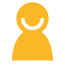 1,482
634
4,072
2,864*
524
11,121
1,284
705
980
9,665
191,257
Unique
visitors
1,972
-
1,869
8,761
1,590
516
358
1,470
1,156
9,625
161,624
1,339
-
-
13,852
2,352
-
-
1,549
8,293
-
125,539
3,954
2,519
14,317
5,009
1,558
21,895
3,136
1,191
1,966
17,969
529.582
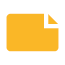 Pages
viewed
5,741
-
7,695
46,381
1388
1,298
2,352
2,282
21,065
19,643
316,352
450
-
-
26,748
138,843
-
-
2,685
20,373
-
-
265,539
01:22
01:21
04:10
01:09
2:03
01:33
01:41
00:55
00:40
01:18
02:22
Duration
of visit
in mn
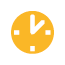 01:32
-
02:55
09:51
10:08
01:53
02:37
00:55
00:40
01:24
01:37
01:30
-
-
01:24
00:04
-
-
00:57
02:23
-
01:36
68% 56
44% 41
65% 36
73% 70
58%
78% 57
67% 50
83%
83%
74% 67
66%
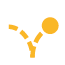 Bounce
rate
69%
-
60%
64%
75%
69%
81%
86%
71%
62%
73%
72%
-
-
72%
98%
-
-
79%
73%
-
73%
65%
60%
77%
80%
86%
89%
80%
76%
57%
79%
75%
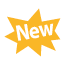 New
visits
59%
-
67%
36%
25%
80%
68%
80%
59%
73%
76%
48%
-
-
76%
2%
-
-
75%
65%
-
71%
2116 uv
* 6 months
19935 pv /  10645 uv
Y3 e-Sci. City unique visitors : 20,570 (+ 7,476)
Y3 Total unique visitors : 33,435 ( + 6014)
Y2 e-Sci. City unique visitors : 13,094 (- 3,110)
Y2 Total unique visitors : 27,317 ( - 92)
Y1 e-Sci. City unique visitors : 16,204
Y1 Total unique visitors : 27,409
PY3 Review, Sept. 2013
30
Web statistics - Y3 - summary
e-ScienceTalk
17,281 briefing downloaded
e-ScienceCity
GridCast
6.473
47.106
19.935
RTM
YouTube
iSGTW
9.176
245.044
est. 30,000 view
from events
529.582
PY3 Review, Sept. 2013
31
What has been done? - 1
e-ScienceTalk
	- Update and improvement of e-ScienceTalk portal web site
	- New Event section
YouTube
	- 31 new videos on YouTube channel to a total of 260
e-ScienceCity
	- e-ScienceCity completed and replaced the original GridCafé web site
	- Content is now divided into 9 sections with a total of 365 pages
	- New content : Data Park, Grid Port; update of People Bay 
	- Updated content on virtual island (work in progress for newer sections)
PY3 Review, Sept. 2013
32
What has been done? - 2
GridCast
	- GridCast participation to 16 events
	- 139 posts on the GridCast blog
GridGuide
	- 43 new guides added to the GridGuide for a total of 102 guides in 5 continents
	- Embedded version of GridGuide in e-ScienceCity web site
RTM
	- Regular update, improvement and presentation of RTM
PY3 Review, Sept. 2013
33
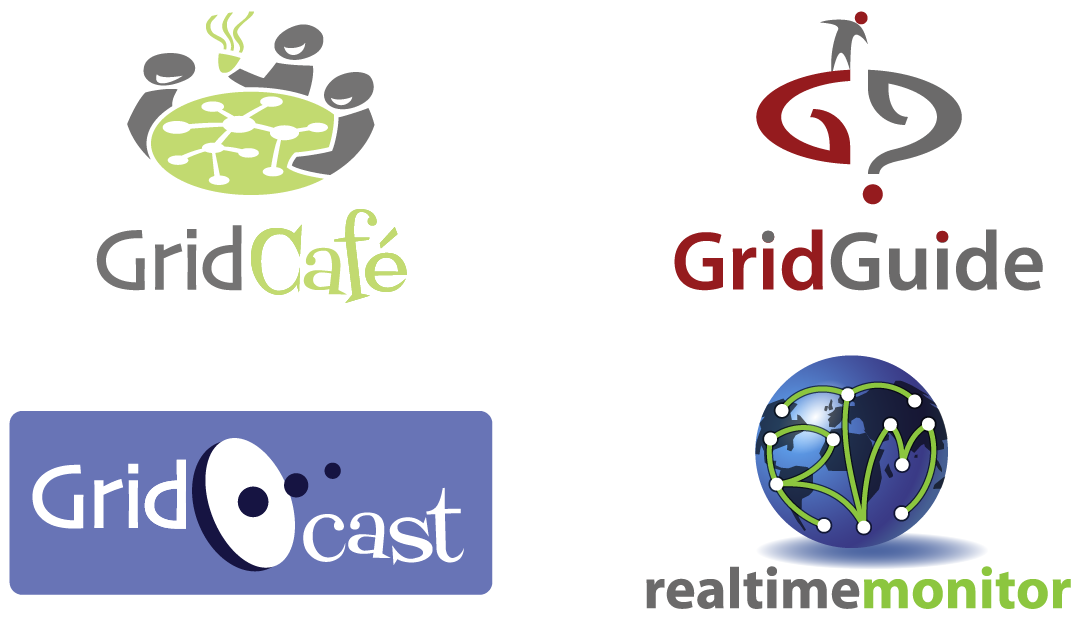 PY3 Review, Sept. 2013
34